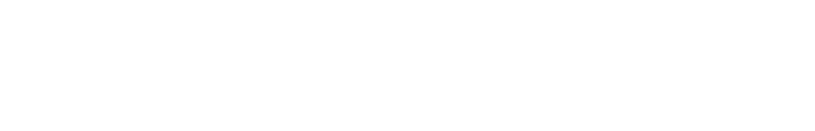 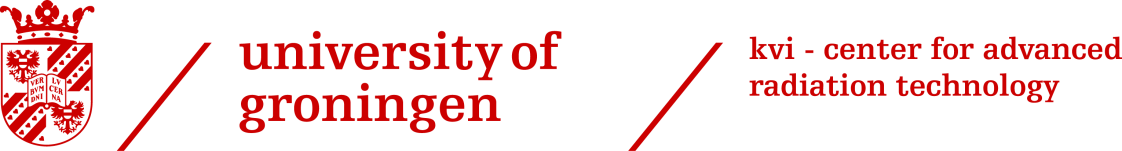 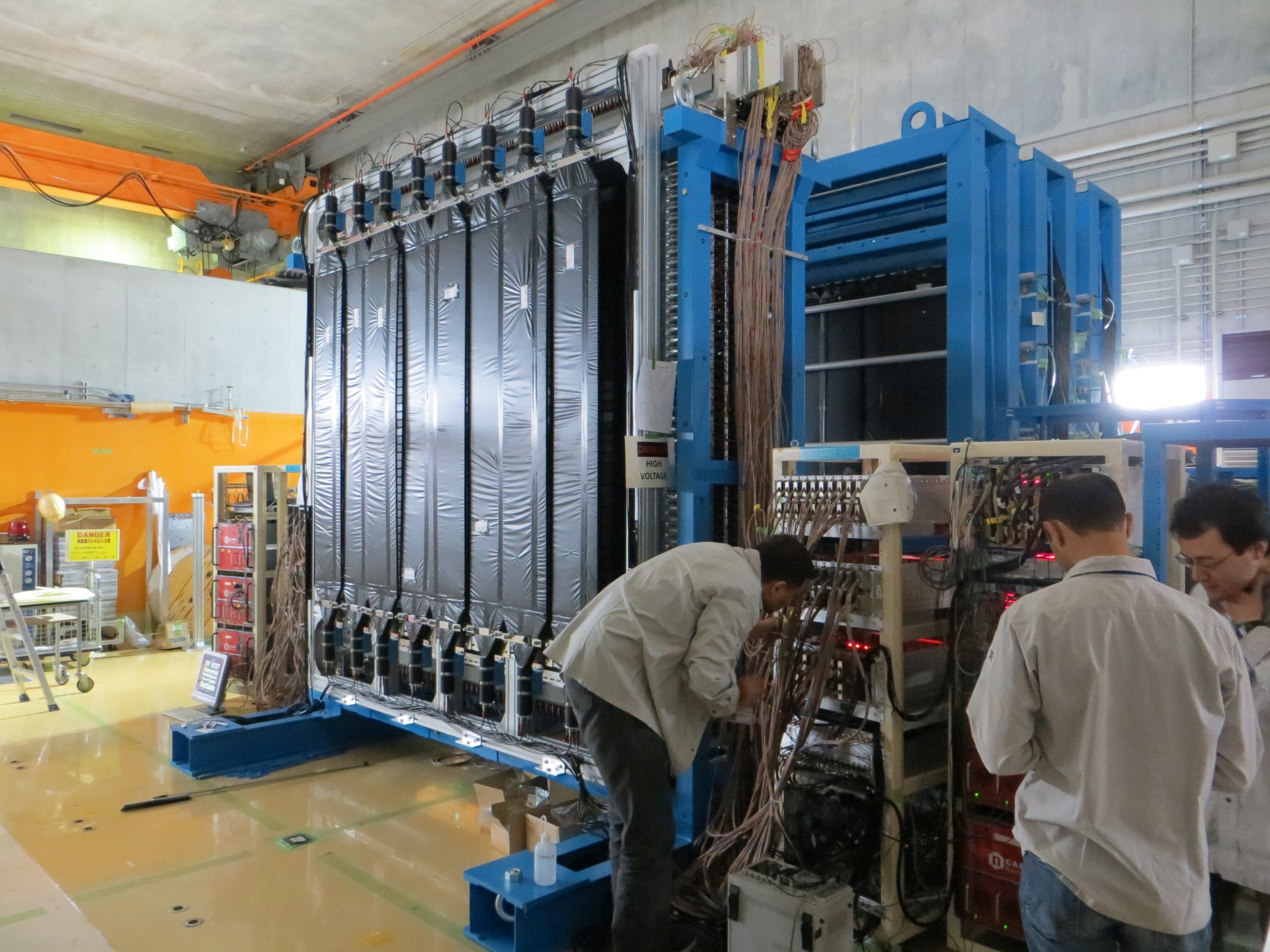 1/21
Design of the NeuLAND VETO Detector
K. Boretzky2, C. A. Douma1, I. Gasparic3, N. Kalantar-
Nayestanaki1, D. Kresan2, J. Mayer4, C. Rigollet1 
1KVI-CART, University of Groningen, The Netherlands
2GSI Helmholtzzentrum für Schwerionenforschung, Germany
3Ruer Bošković Institute, Zagreb, Croatia
4Universität at Köln, Germany
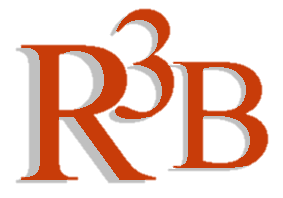 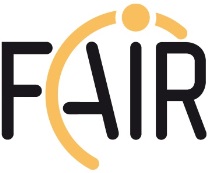 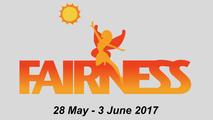 1 June 2017
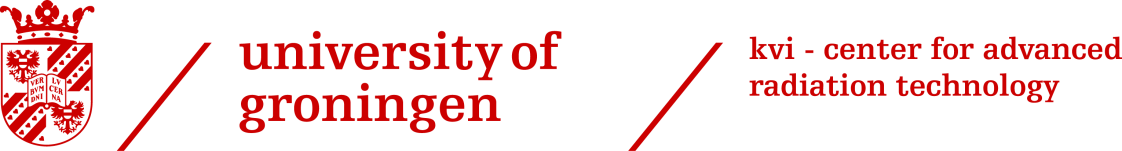 2/21
FAIR facility
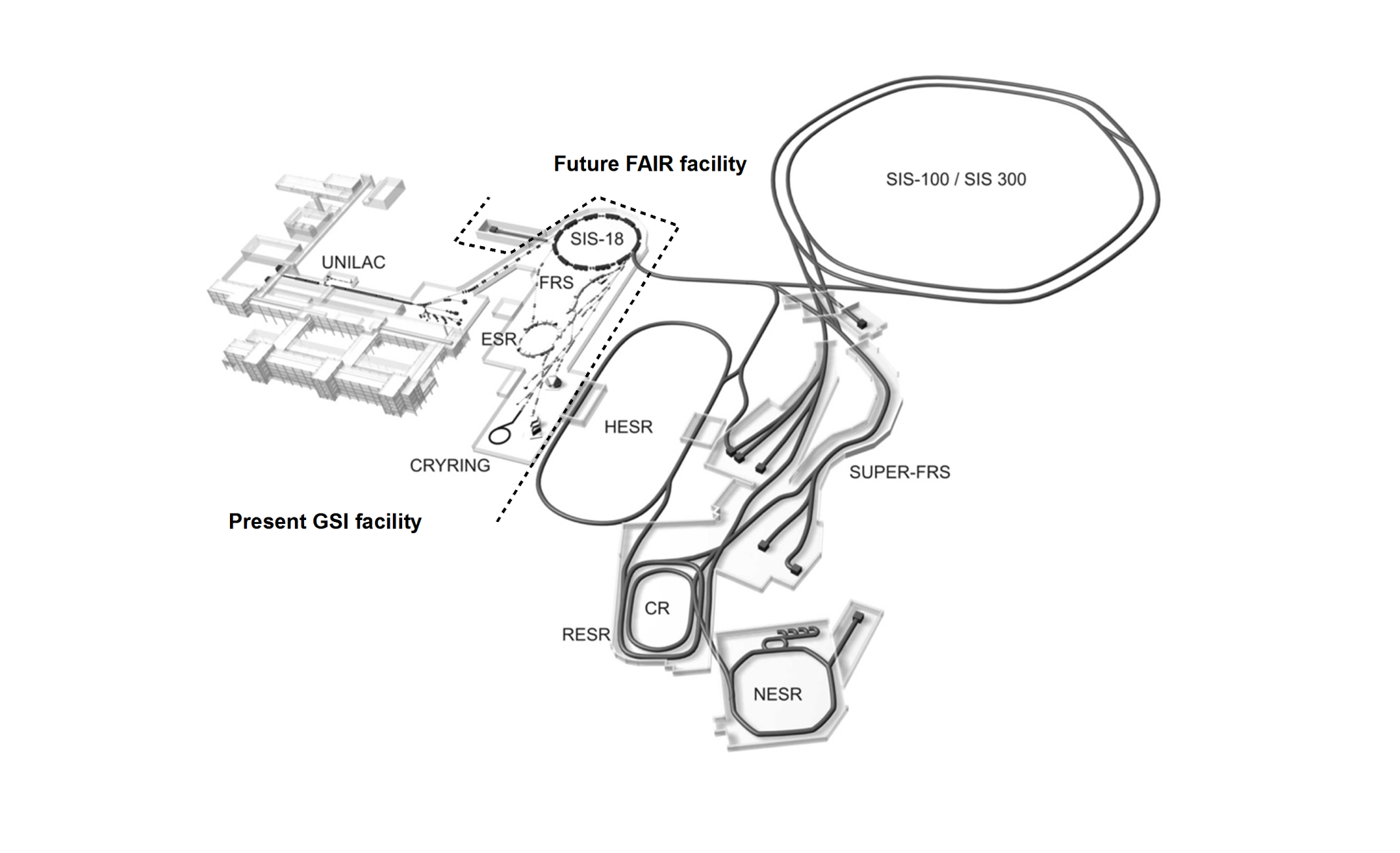 Primary accelerator
Pre-acceleration
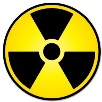 Fixed primary target
Selection of exotic fragments
 Radioactive Beam
R3B experiment
 Measure nuclear structure of the beam
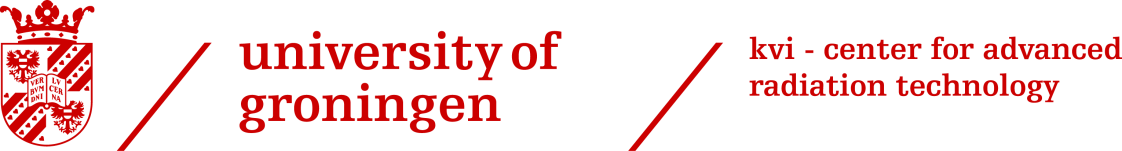 3/21
FAIR facility
R3B Experiment
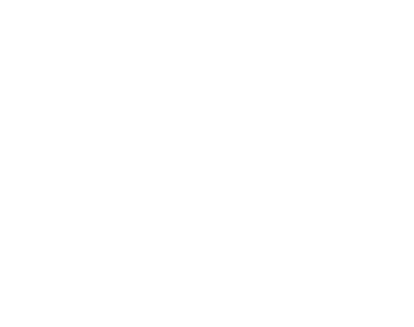 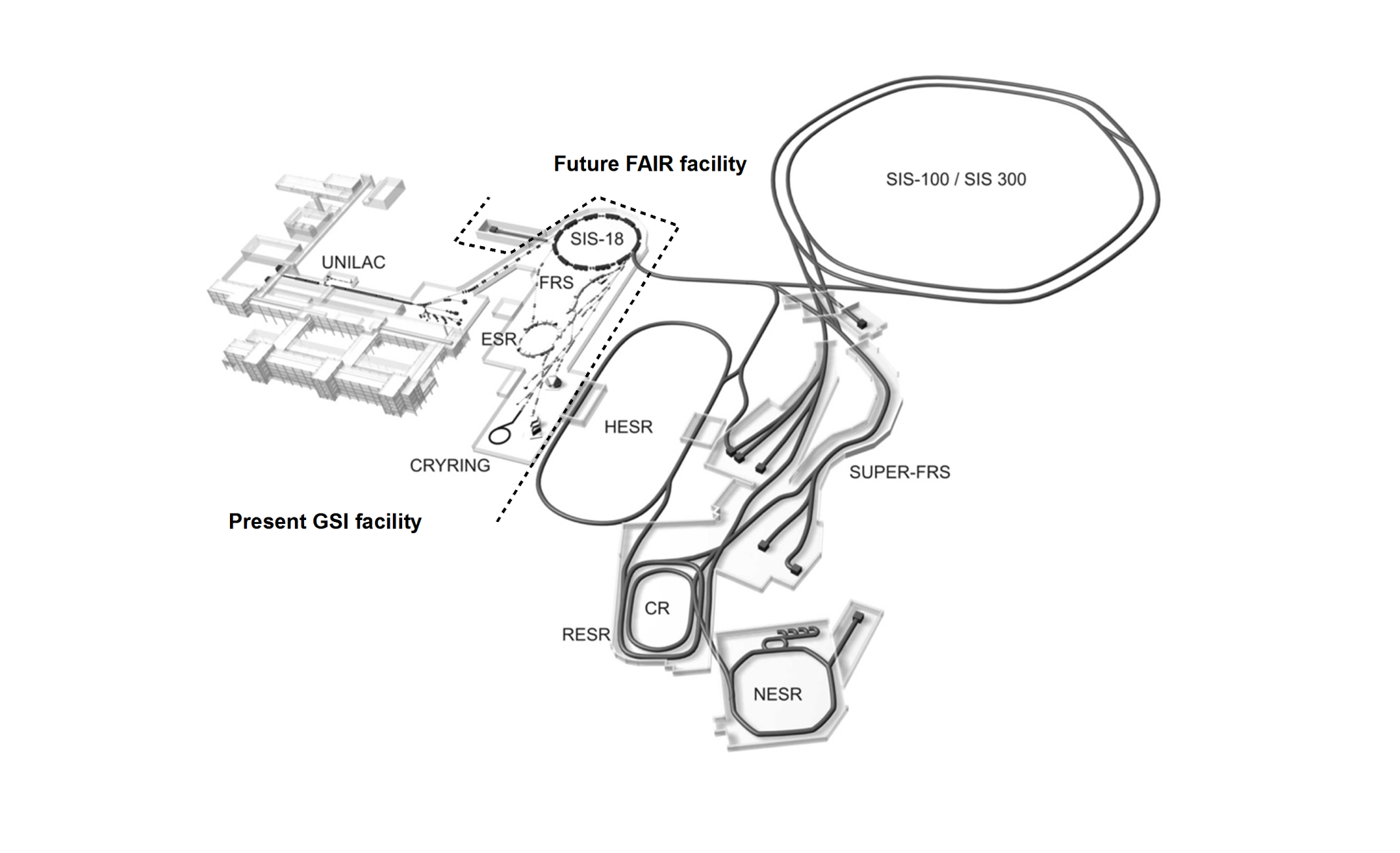 Primary accelerator
Full kinematic reconstruction of nuclear Reactions with Radioactive Relativistic Beams
Pre-acceleration
Neutrons are detected by NeuLAND  Neu(=new) Large Area Neutron Detector)
 We designed a VETO detector for NeuLAND
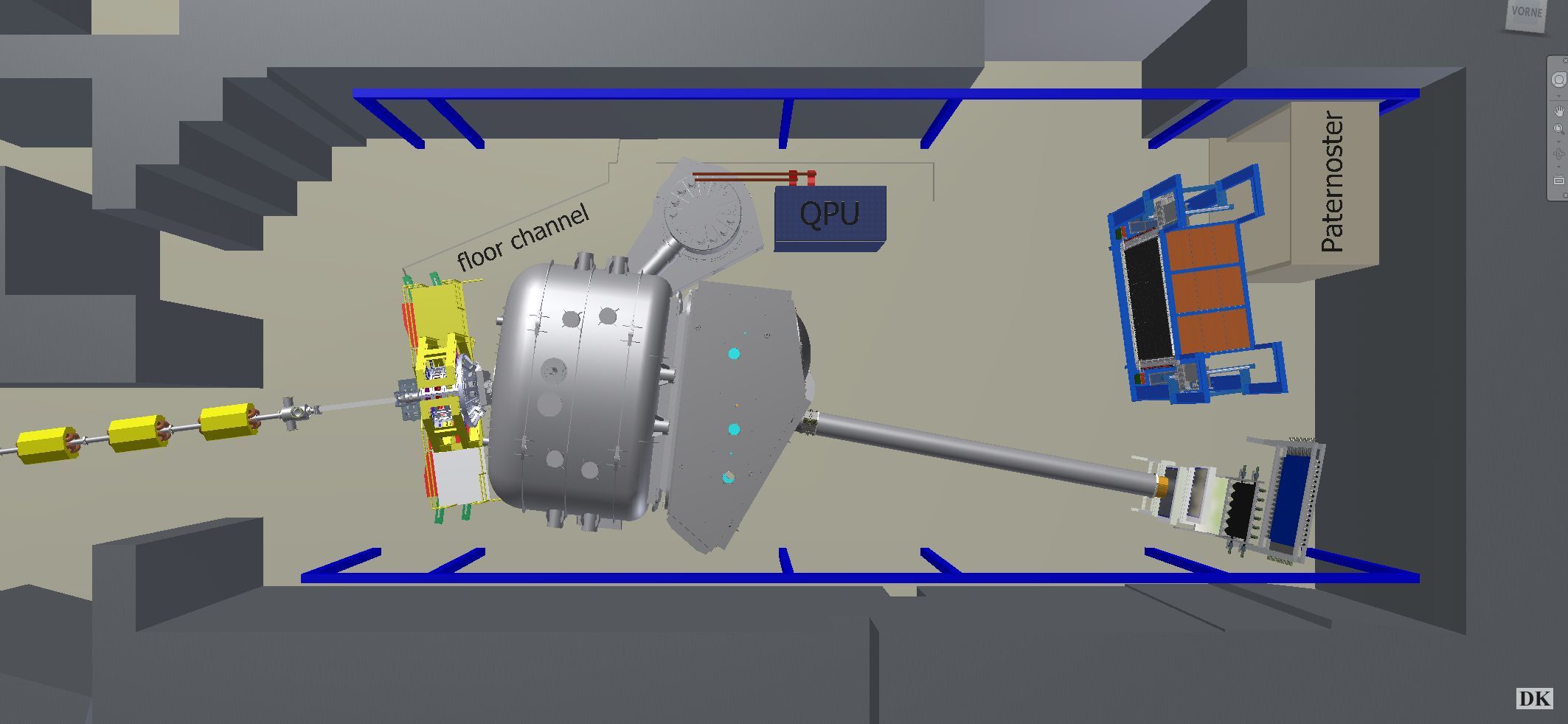 In-beam detector for diagnostics
GLAD (bending magnet)
Vacuum chamber
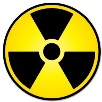 Fixed primary target
Selection of exotic fragments
 Radioactive Beam
neutrons
Outgoing fragment
 Detected by TOF wall & wire chambers
R3B experiment
Incoming radioactive 
beam
Protons (detected inside chamber)
Fixed target + gamma spectrometer  & proton tracker
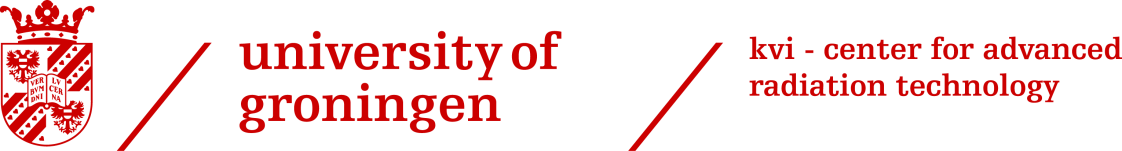 4/21
NeuLAND  Why a VETO detector?
n
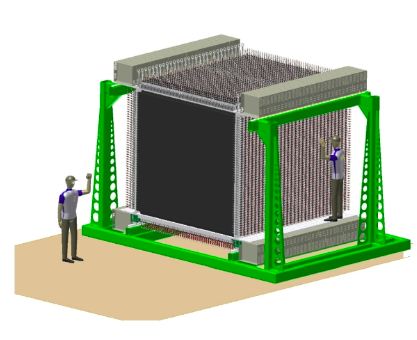 Scintillation light
How to distinguish?
p
VETO
p
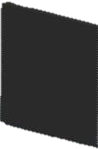 Background
hit
p
NeuLAND 
3000 stacked bars of organic scintillators
No hit
n
Thin Scintillator
VETO design:
Ideal distance?
Scintillator thickness?
# scintillator bars?
Effectiveness?
Use R3BRoot simulations
Geant4 Monte Carlo transport
ROOT geometry builder
ROOT based analysis tools specifically for R3B
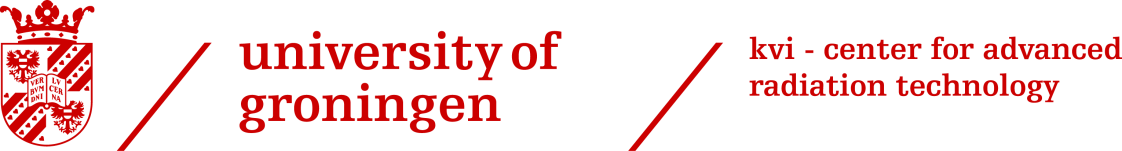 5/21
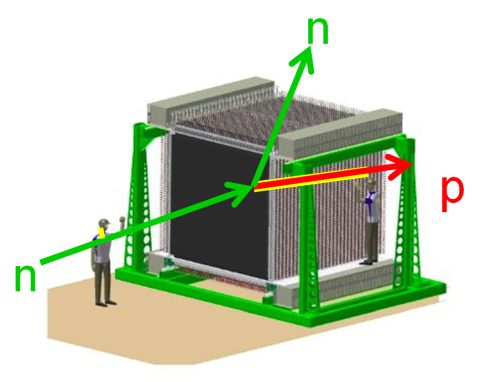 Simulation procedure
G3/4 Monte Carlo
Digitizer
Rec. first hits
VETO
Analysis
TDC, QDC data
Clusters
Unpacker
R3B Neutron Tracker
Measurements
NeuLAND Clusterfinder
My own
software
Monte Carlo transport: 
Well established Geant3 Phys. List:
     T. Blaich et al, A large area detector for 
     high-energy neutrons, (Nucl. Instr. Meth. 
     Phys. Res. A. 314 (1992).
NeuLAND Clusterfinder:
Group digitzer hitpoints into clusters.
Neutron Tracker:
Reconstruct first hits from clusters
Digitizer:
Calculates PMT pulses from
     MC data. 
 Output is TDC and QDC data.
VETO Analysis:
 Explore different VETO conditions
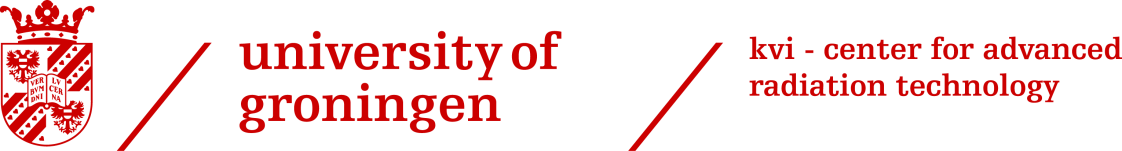 6/21
VETO Design
Keep optimization procedures as simple and clear as possible!
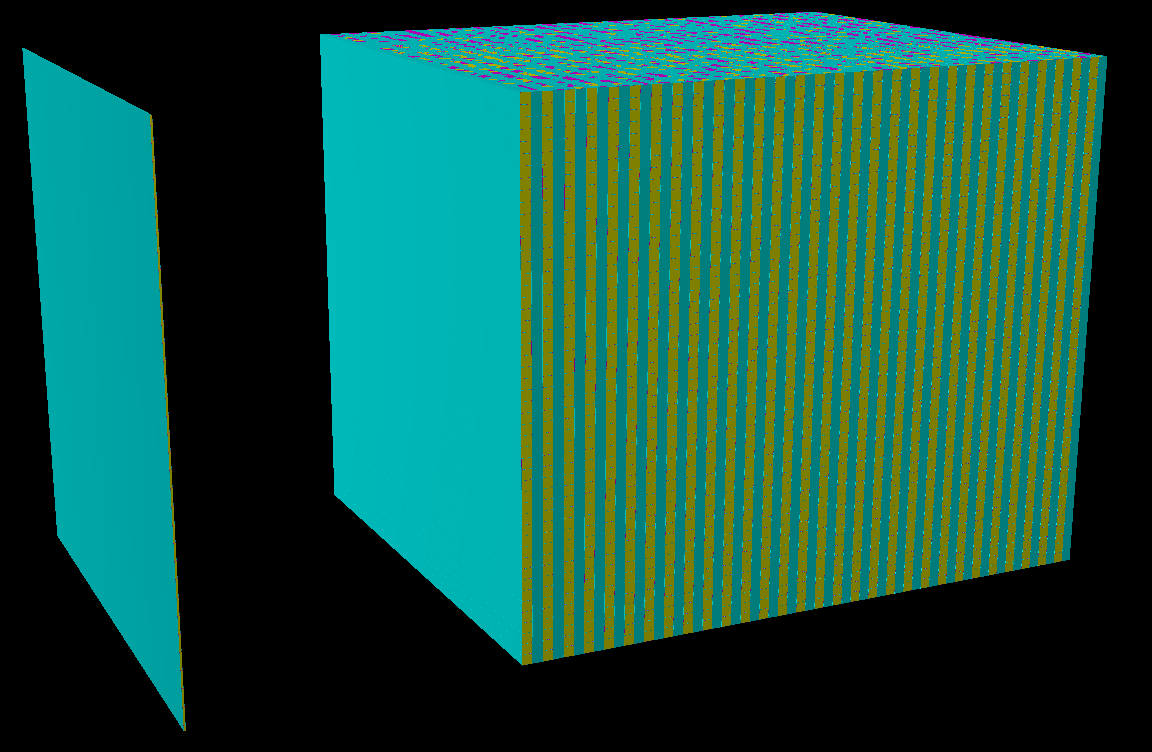 Geometry:

Full NeuLAND geometry at 0 deg
and 14 m distance

VETO: Use RIKEN 1 as Anzatz and optimize!
Shoot 1 particle per event.
 80 mrad spread from 14 m        distance (GLAD acceptance)
VETO condition: only VETO full events (1 event = 1 particle) and refine later!
Optimization:
VETO distance to NeuLAND
Scintillator thickness
Number of bars (segmentation level)
1 K. Boretzky et al, NeuLAND - from double-planes to the demonstrator, vol. 2015-1 of GSI Annual Report 2015.
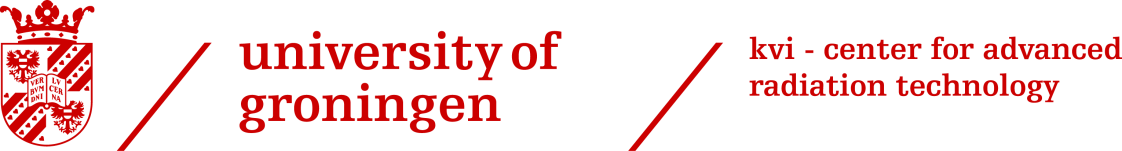 7/21
VETO Design
1 GeV neutrons
1 GeV protons
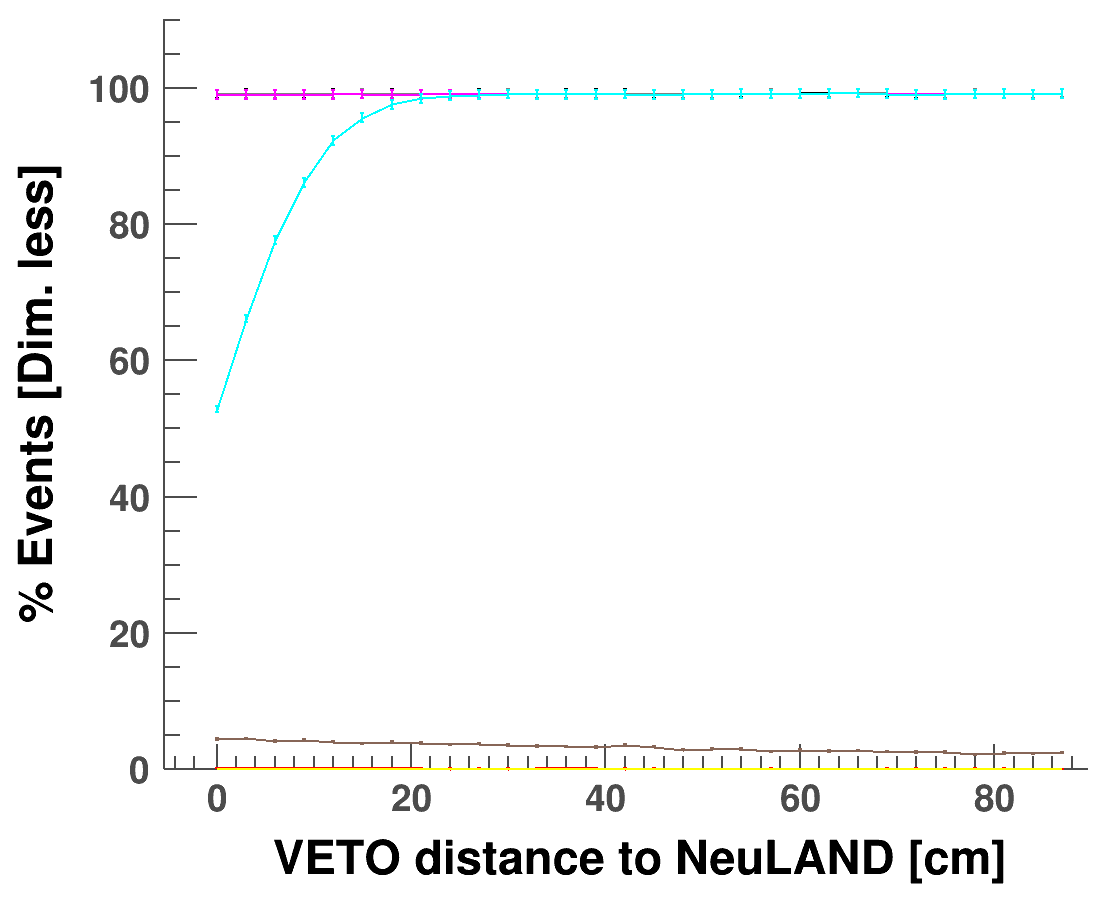 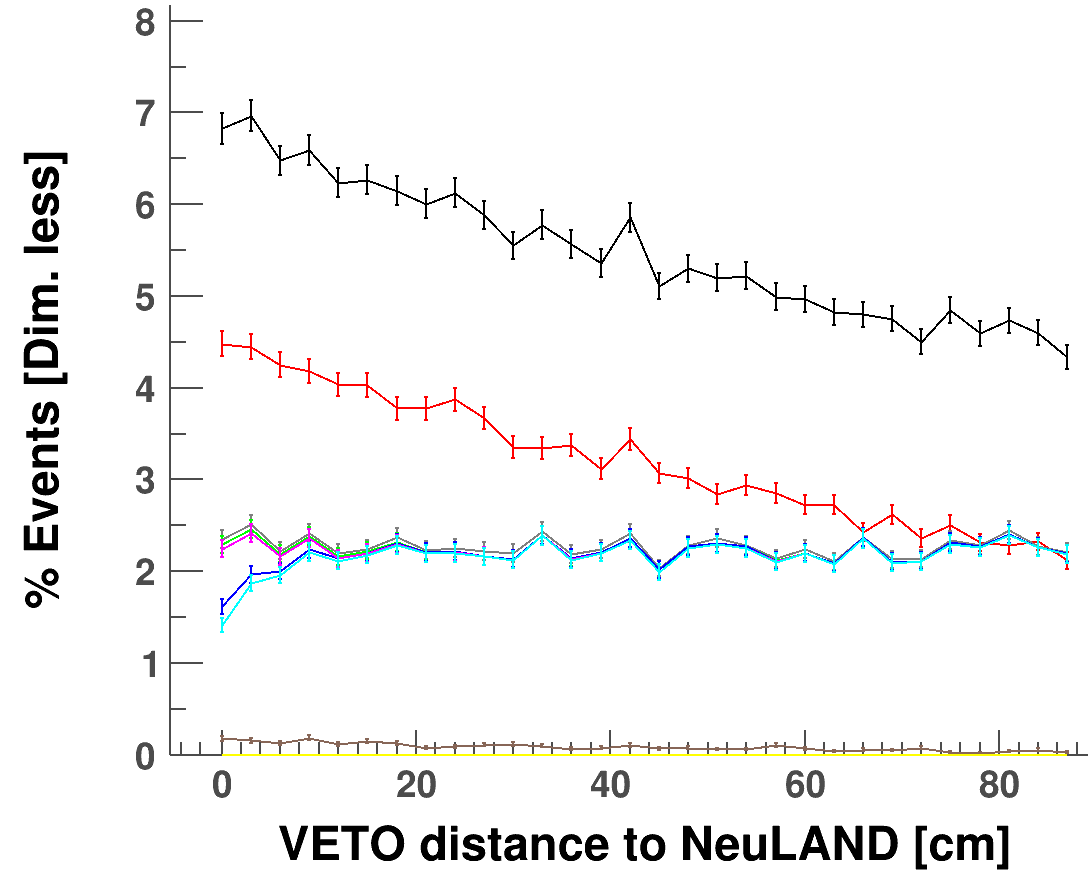 All %VETO fired
Position:

No need to simulate particles below 1 GeV. TOF works here, so it will work for slower partciles.
 Distance = 30 cm.
All %VETO fired
TOF filtered protons
Backscattering
Threshold:
30 cm
TOF filtered neutrons
Threshold:
12 cm
1 GeV protons
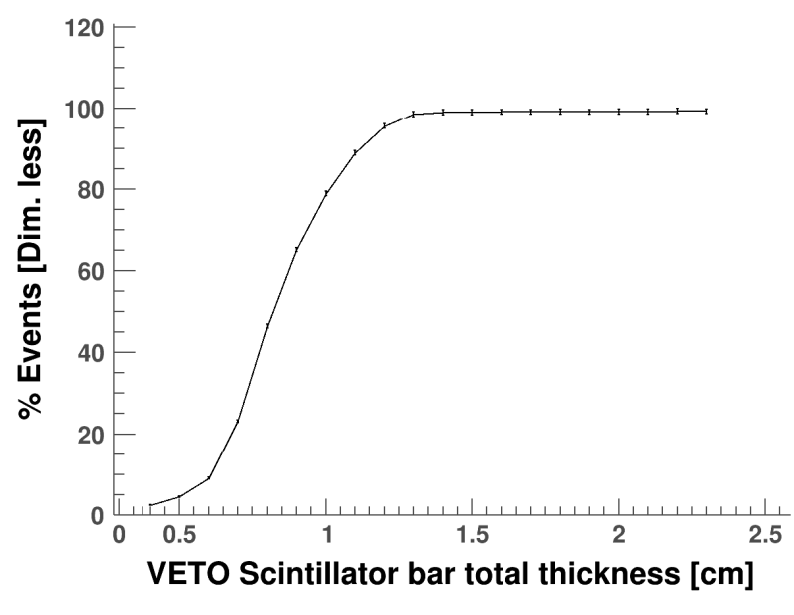 Thickness:

 Smallest thickness that detects all charged particles.
DE ~ Z2 and DE ~ 1/b2  Only simulate 1 GeV & Z = 1.
 Total thickness = 1.3 cm  1.1 cm active crystal.
%VETO fired
Threshold:
1.3 cm
TOF selects particles perfectly, irrespective of number of bars.  need >1 particles per event to decide that.
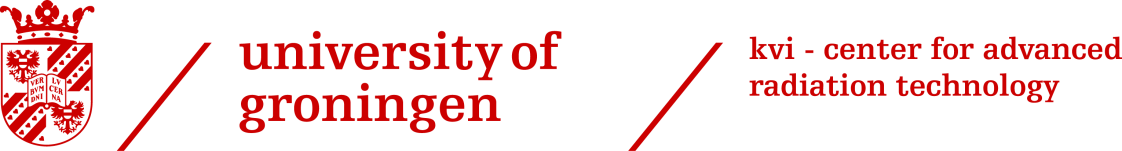 8/21
Advanced VETO condition
Use this!
G3/4 Monte Carlo
Rec. first hits
VETO
Analysis
TDC, QDC data
Clusters
Measurements
VETO clusters
VETO first hits
VETO bars
VETO bars:		
Protons: 	84.8% VETOed	
Neutrons: 	31.2% VETOed 	
 10615 events reconstructed OK.
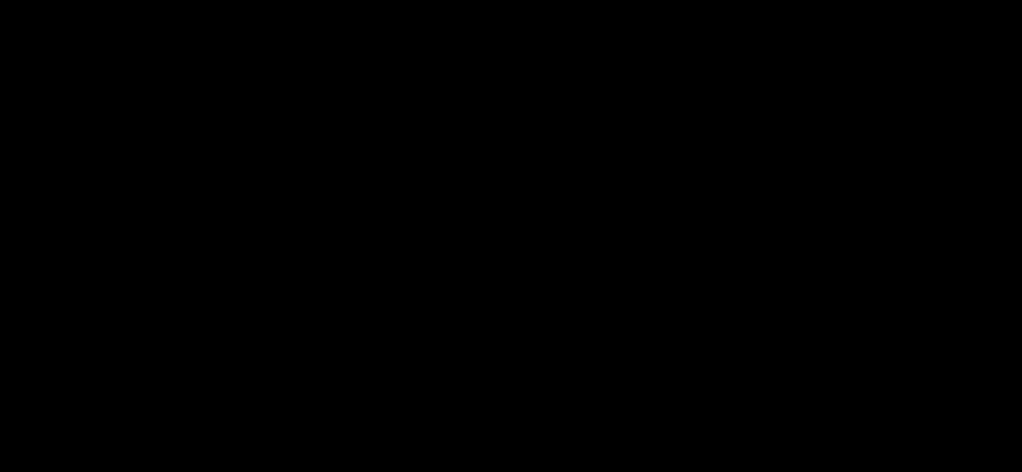 VETO clusters:	
Protons: 	83.7% VETOed 	
Neutrons: 	20.3% VETOed 	
 12688 events reconstructed OK.
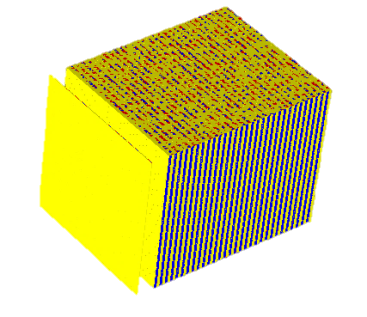 25000 events,
E = 1 GeV,
16 bars VETO.
Shoot p & n
in coincidence.
 VETO part of event & solve the neutron
VETO First Hits:	
Protons: 	88.2% VETOed 	
Neutrons: 	5.7%   VETOed 	
 16960 events reconstructed OK.
n
p
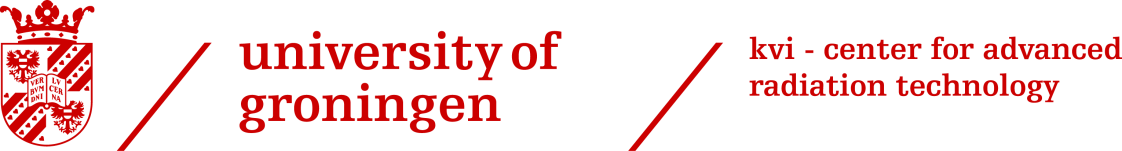 9/21
VETO Geometry
Too few bars to know proton position
Too many gaps 
between VETO Crystals
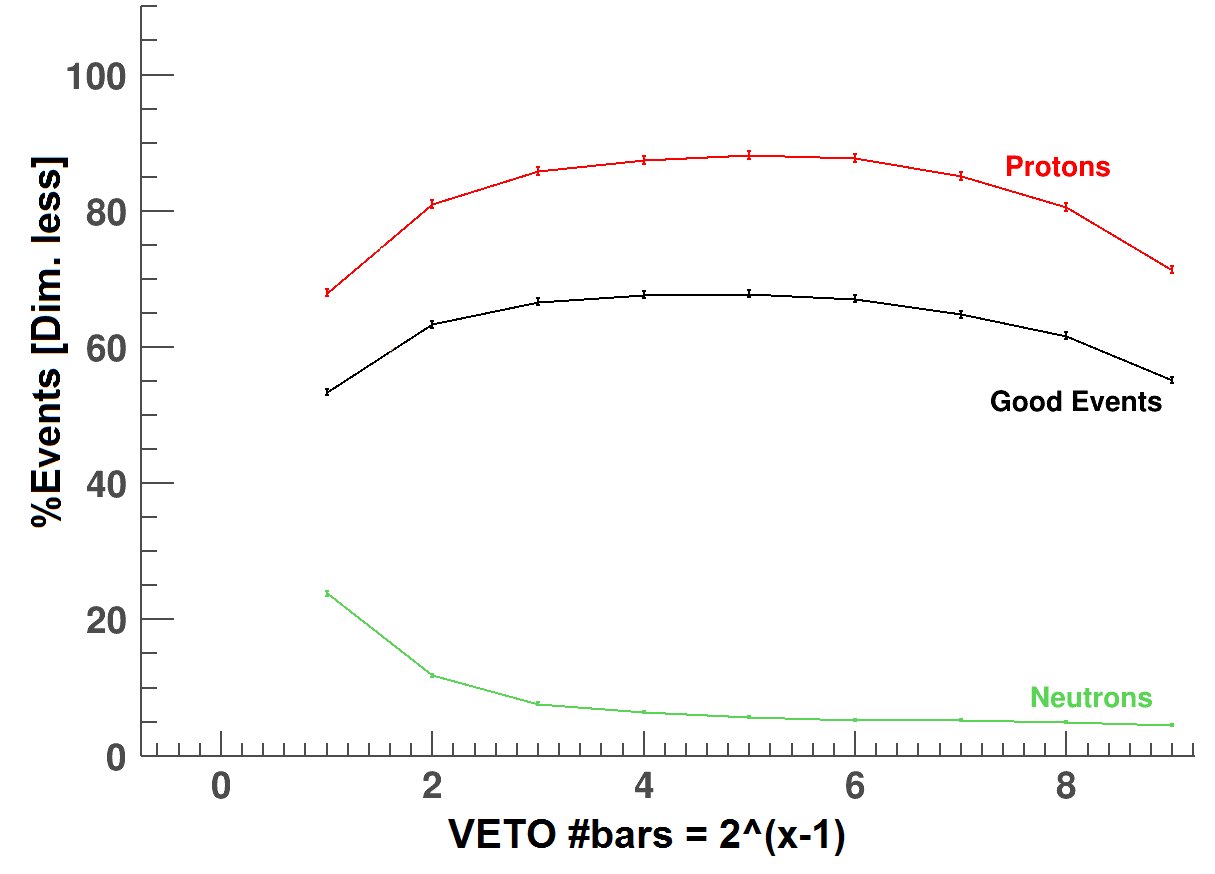 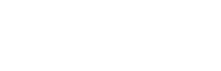 ≈ same for 
600 MeV & 200 MeV
Optimal software: VETO First Hits.

Optimal geometry: 16 bars
Optimum = 16 bars
1000 MeV p/n coincidence, 25000 events/run
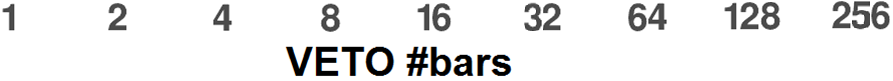 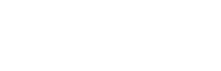 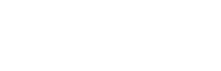 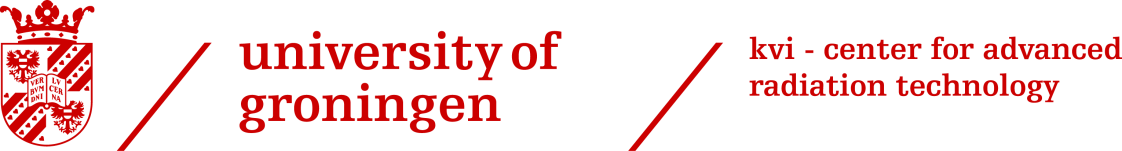 10/21
VETO Efficiency
Best design: 30 cm distance, 1.1 cm crystal thickness, 16 bars
 But how effective is this during an experiment?
Obviously:
Event with only neutrons  It is better to have No VETO (no neutron conversion).
Event with p & n  With a VETO we resolve 68% of all events. 
Without a VETO we resolve nothing! 
      The p/n production rates during experiment determine 
          how many pure n events & how many p&n events you get.
      p/n production rates determine which effect is dominant.
      p/n production ratio determines whether a VETO is effective!
How to solve?
Need to simulate full R3B setup with a realistic physics case.
Geant3 is not equipped for that.
Need Geant4 with a realistic physics list:
     realistic p/n ratio required.
     Verify with S438 experiment.
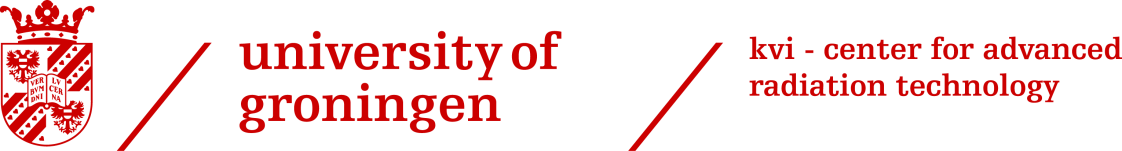 11/21
S438 Monte Carlo Simulation
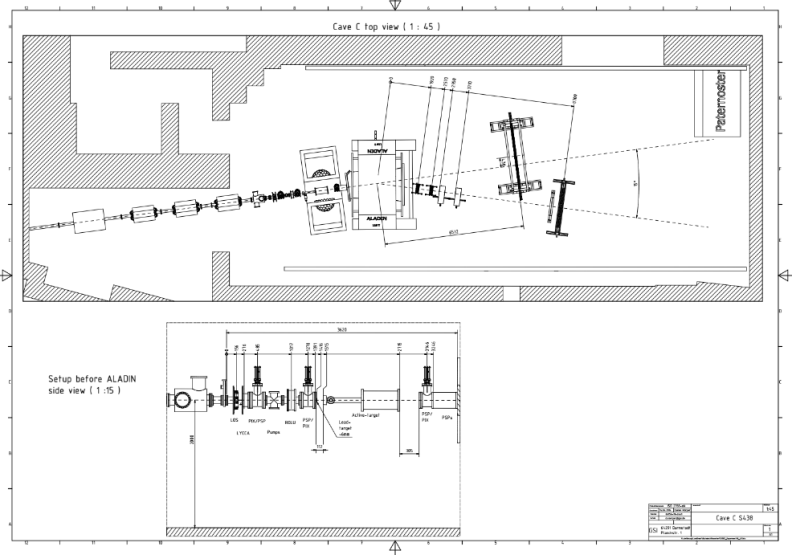 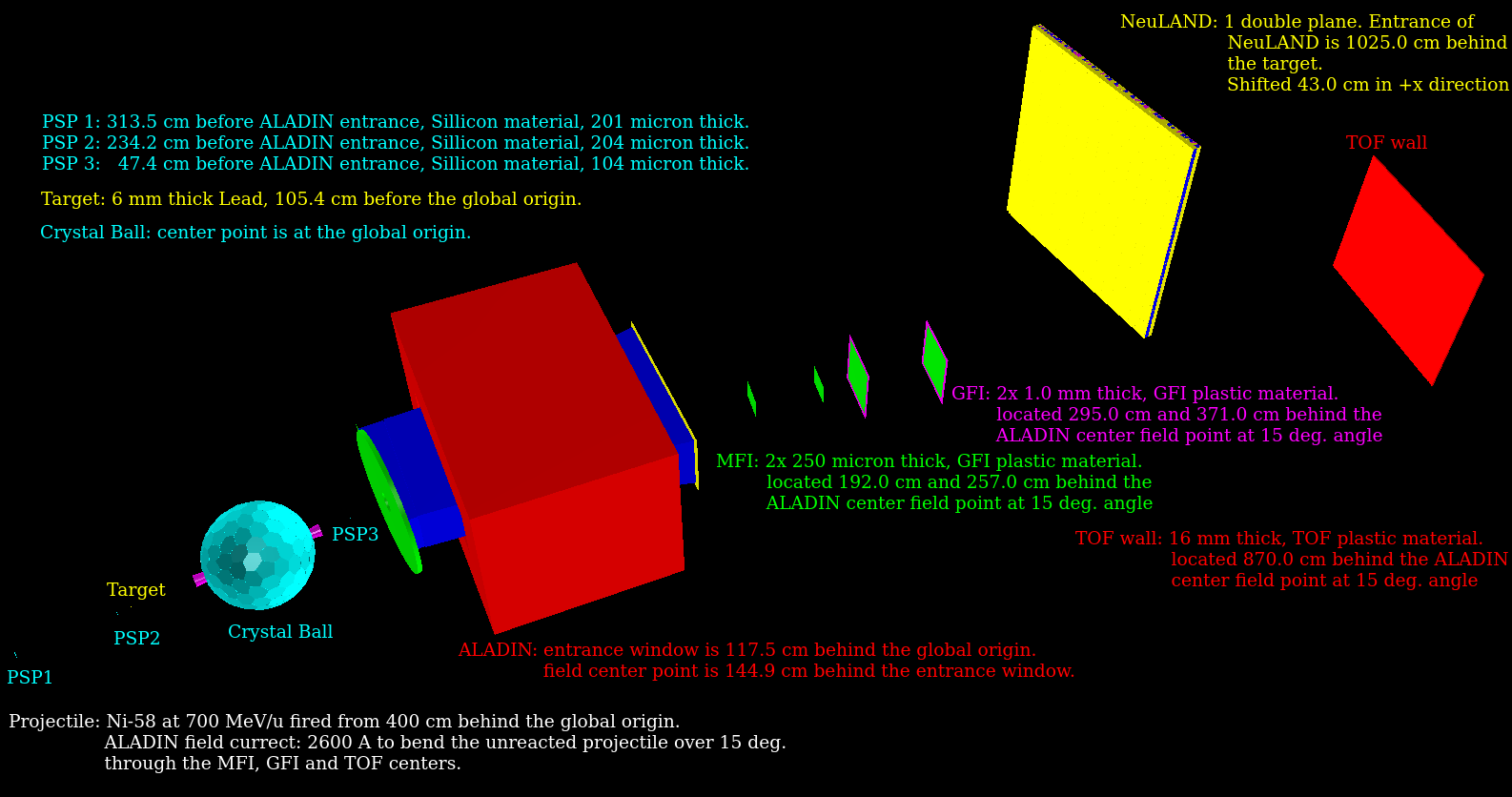 Use Technical drawings to rebuild the exact geometry:
Use Dima his physics list:
     From R3B Physics list builder:
/R3B/phys/addPhysics lowenergy/R3B/phys/addPhysics decay/R3B/phys/addPhysics elastic/R3B/phys/addPhysics ion_inclxx/R3B/phys/addPhysics qgsp_bert/R3B/phys/addPhysics gamma_nuc/mcPhysics/rangeCutForElectron 1000000. mm
Ni58 at 700 MeV/u + Pb target (6 mm): S438a
Same for Ca48 at 550 MeV/u + Pb (2.2 g/cm2) &      C (4.4 mm): S438b (adapt the geometry).
Run 3*106 events in simulation.
Process MC data with Jans digitizer.
Compare to 106 events from experimental data.
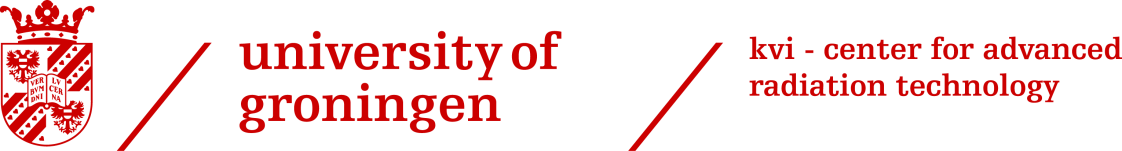 12/21
S438 Comparison
Normalized to nr. of beam particles
S438b: Ca48 + Pb, 4th plane
S438b: Ca48 + C, 4th plane
S438a: Ni58 + Pb, 2nd plane
Ken Miki his sim
(other Phys. List)
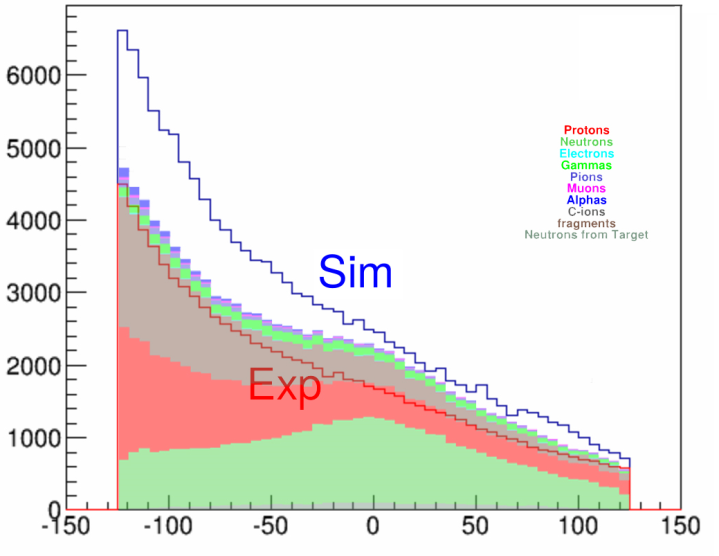 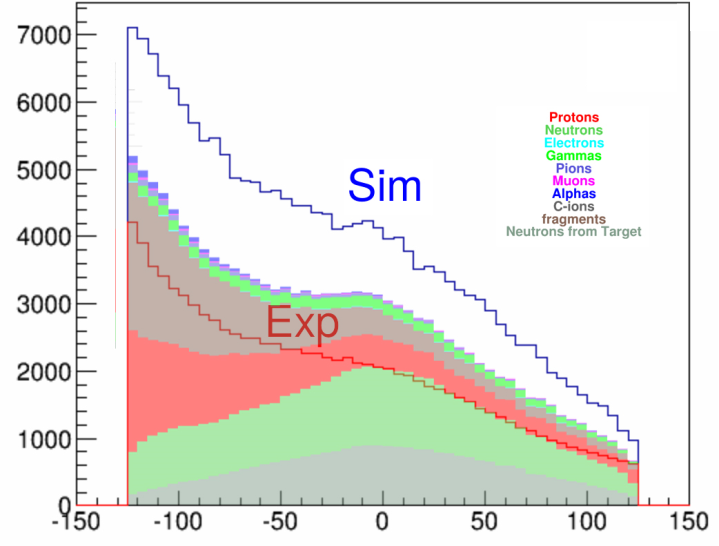 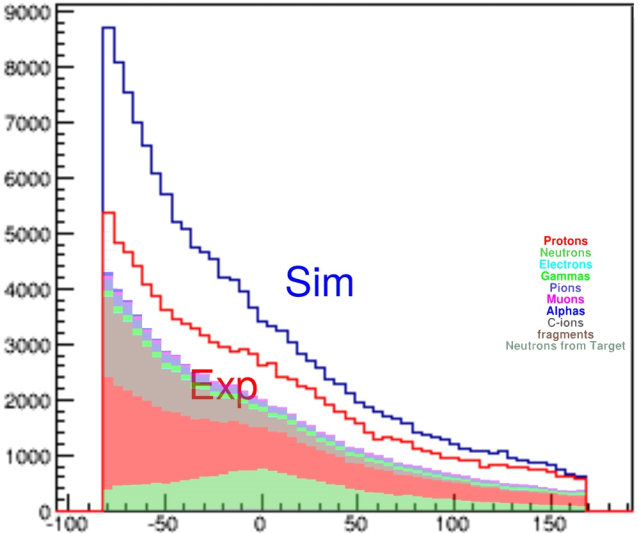 Plot: total nr. of times a bar fired
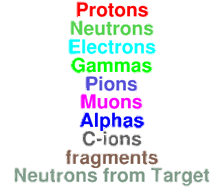 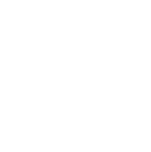 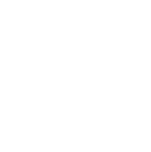 Measured Data
My sim
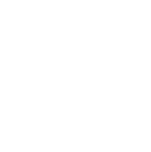 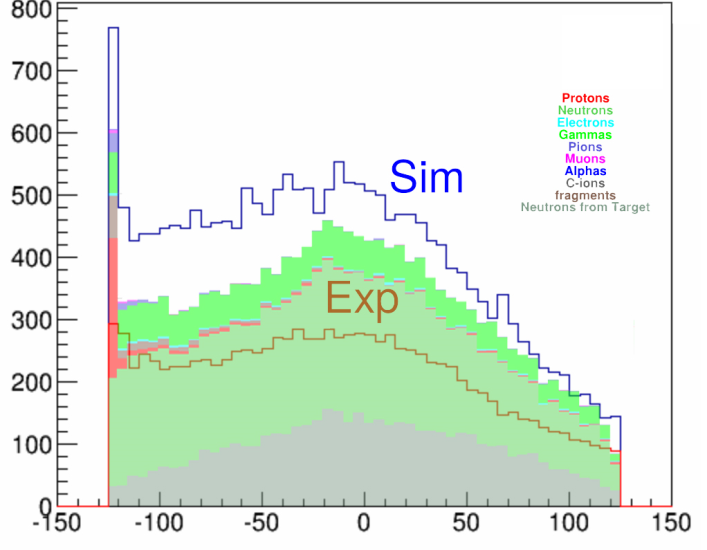 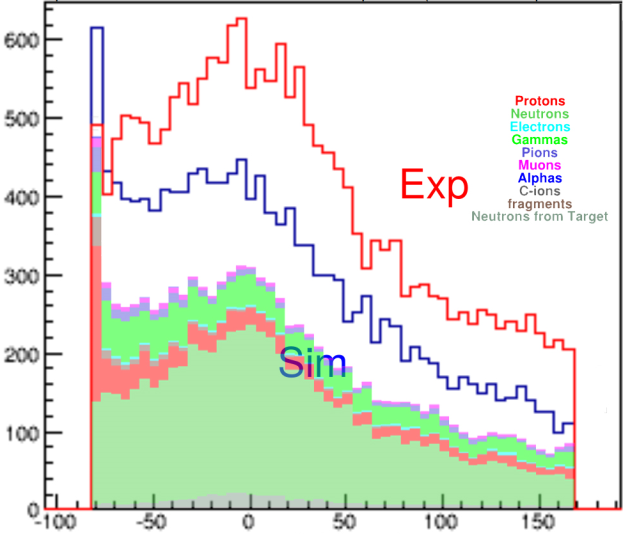 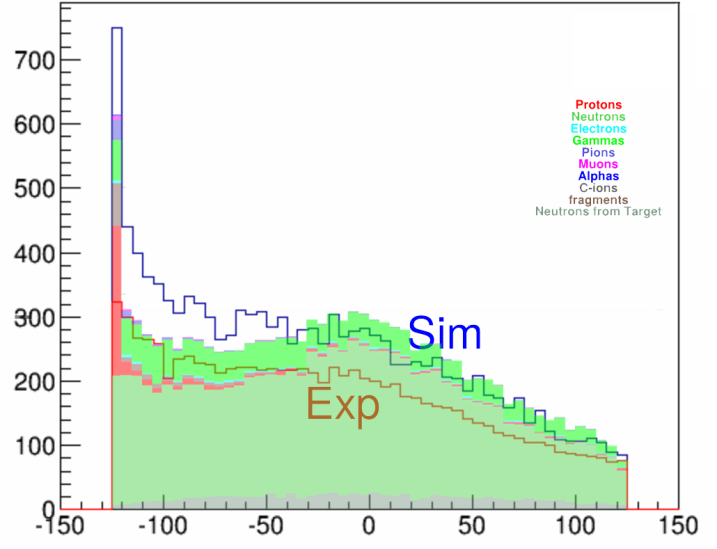 + 3rd plane naive VETO condition
+ 3rd plane naive VETO condition
+ 1st plane naive VETO condition
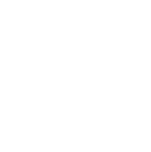 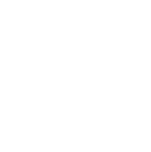 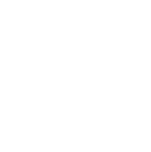 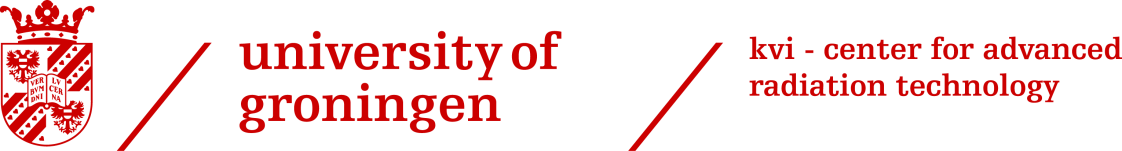 13/21
S438 Comparison
Normalized to UnVETOed data
S438b: Ca48 + Pb, 4th plane
S438b: Ca48 + C, 4th plane
S438a: Ni58 + Pb, 2nd plane
Ken Miki his sim
(other Phys. List)
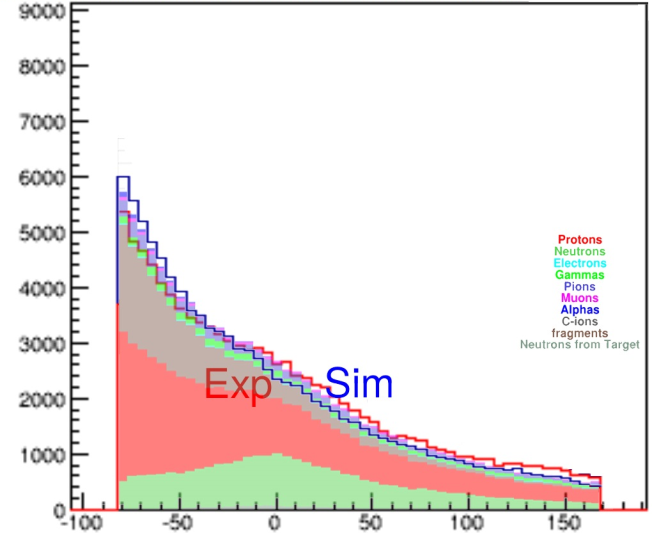 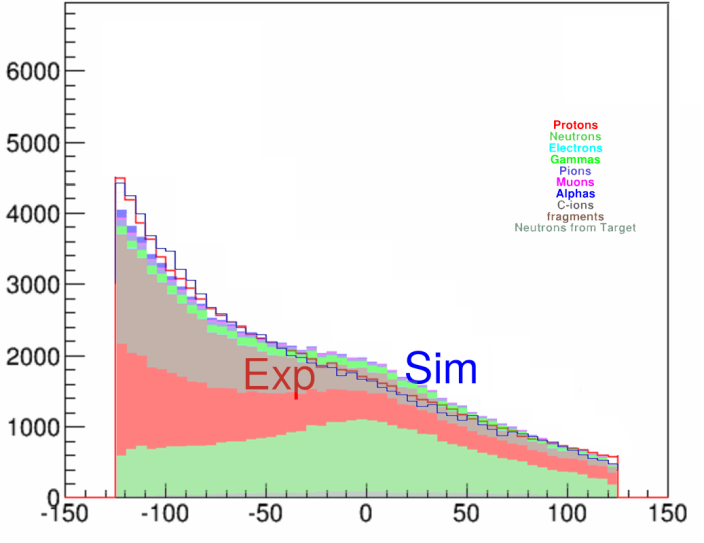 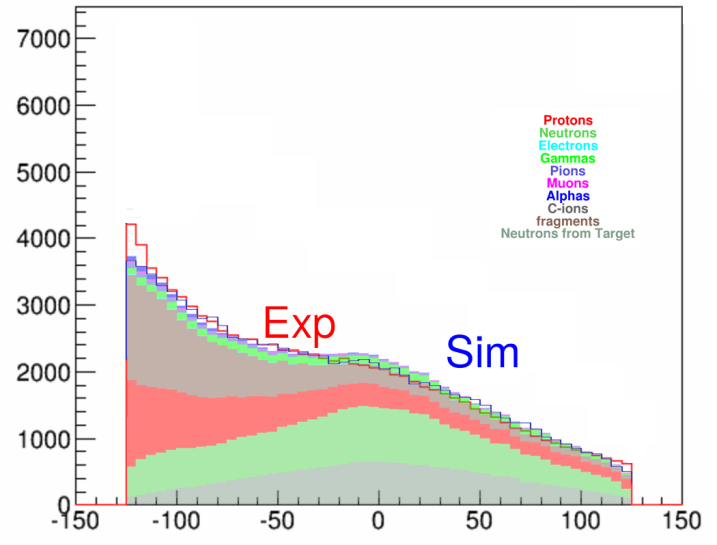 Plot: total nr. of times a bar fired
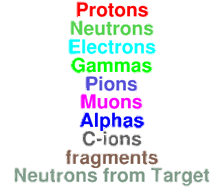 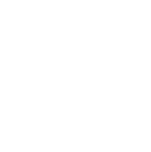 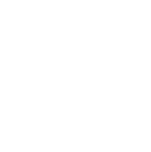 Measured Data
My sim
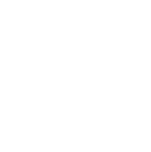 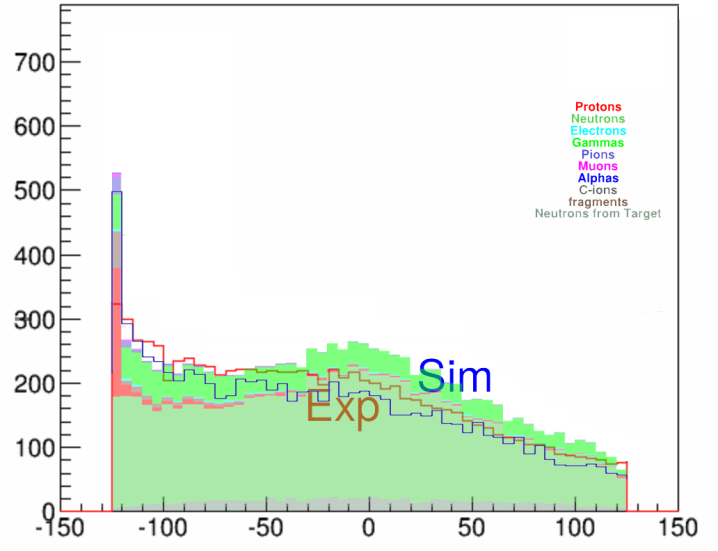 + 3rd plane naive VETO condition
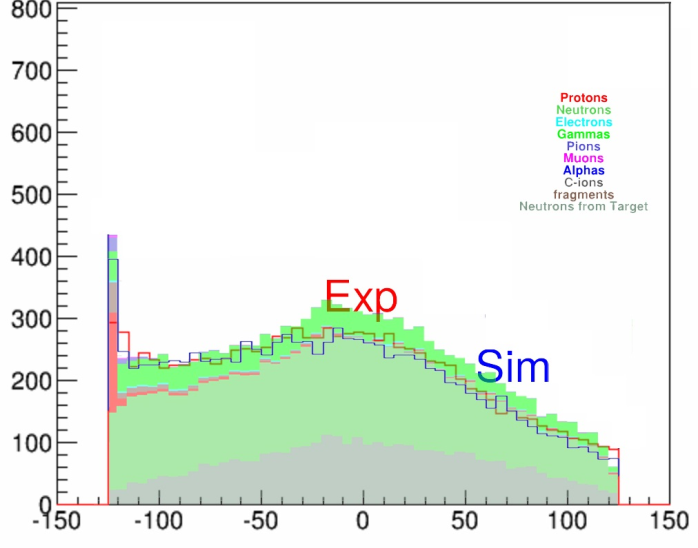 + 3rd plane naive VETO condition
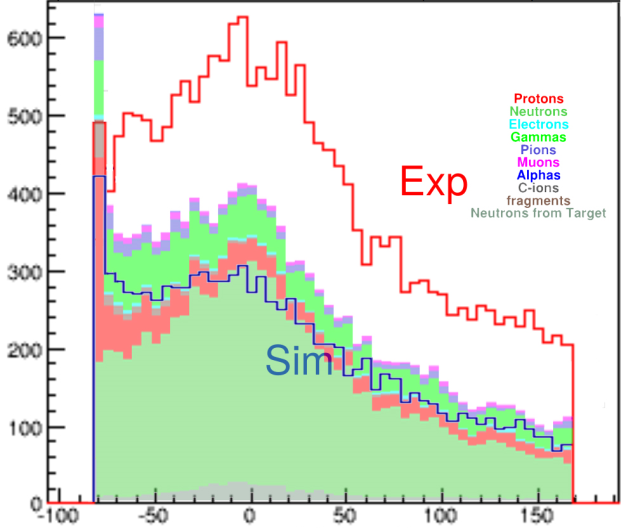 + 1st plane naive VETO condition
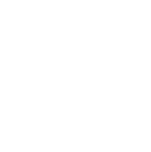 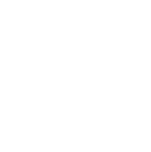 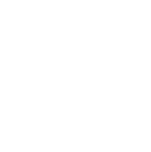 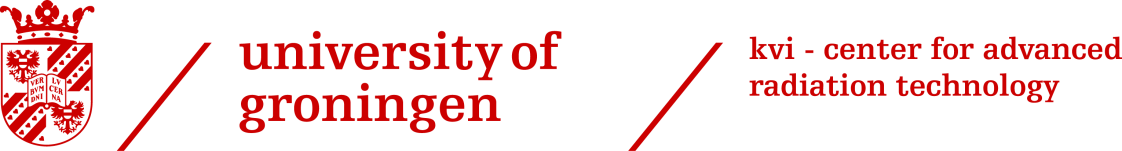 14/21
Intermediate conclusion
Simulation produces too much particles for Ca48 (both Pb and C).
Simulation produces too few particles for Ni58 + Pb.
	 Change normalization to fit the UnVETOed data.
For Ca48 (both Pb and C) we get nearly perfect agreement for VETOed data as well!
For Ni58 we still have too few particles in the VETOed case.
	 Changing the normalization is just a change in overall production rate.
	 The p/n production rate is OK for Ca48 (Pb and C).
	 p/n production rate is what we needed to be OK.
	 We can use this physics list!

	 Take the Ca48 + C physics case (reasonable amount of target neutrons).
	 Go to the new R3B geometry and see the VETO effects…
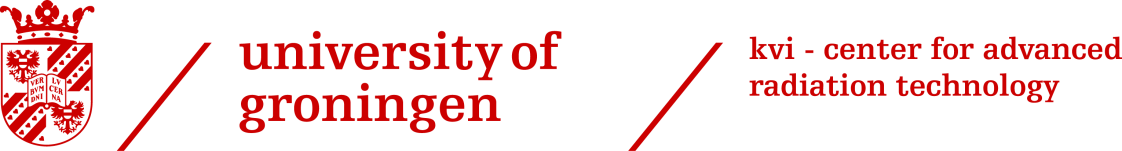 15/21
Full R3B Geometry
Tune GLAD field: beam passes through pipe without hitting it.
Use optimized VETO geometry.
Used VETO condition: VETO Rec. First Hits.
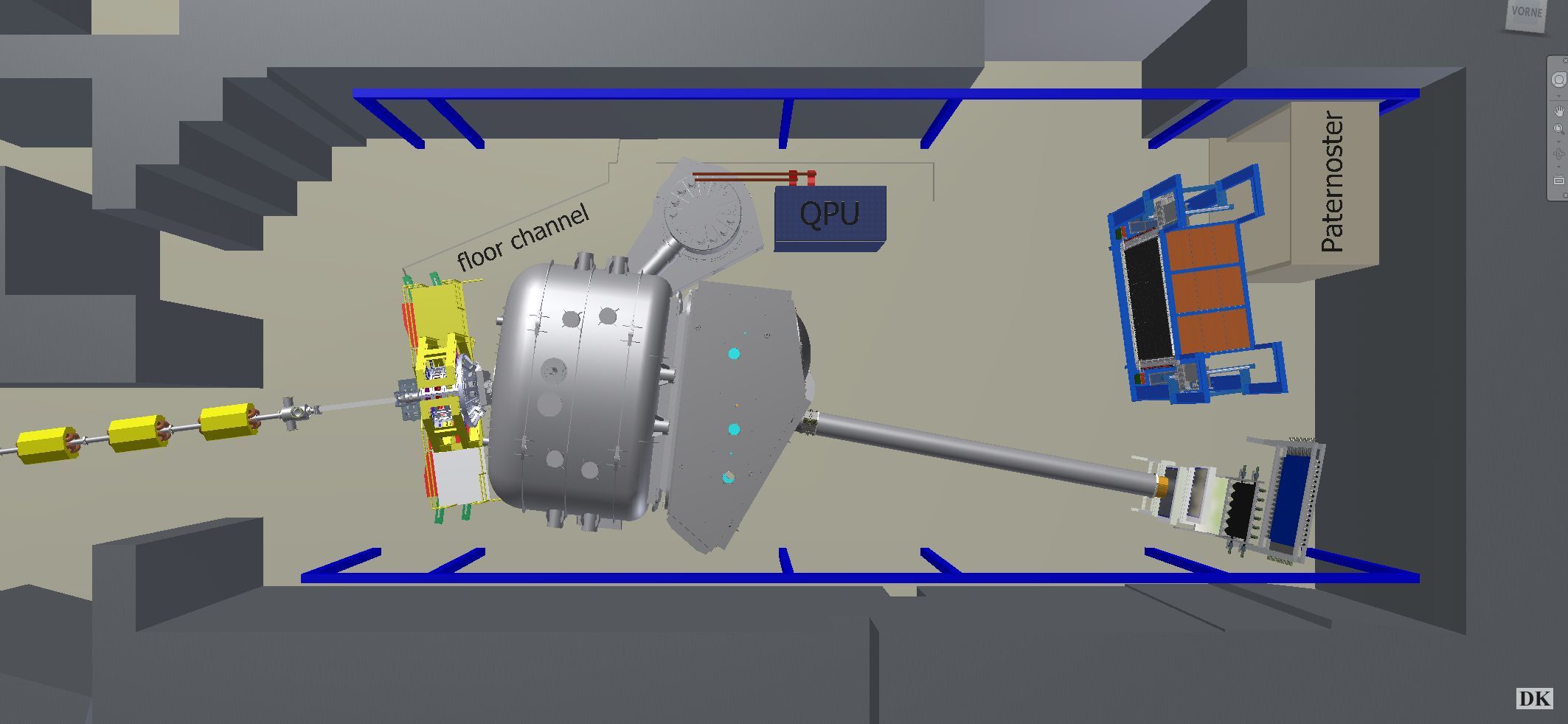 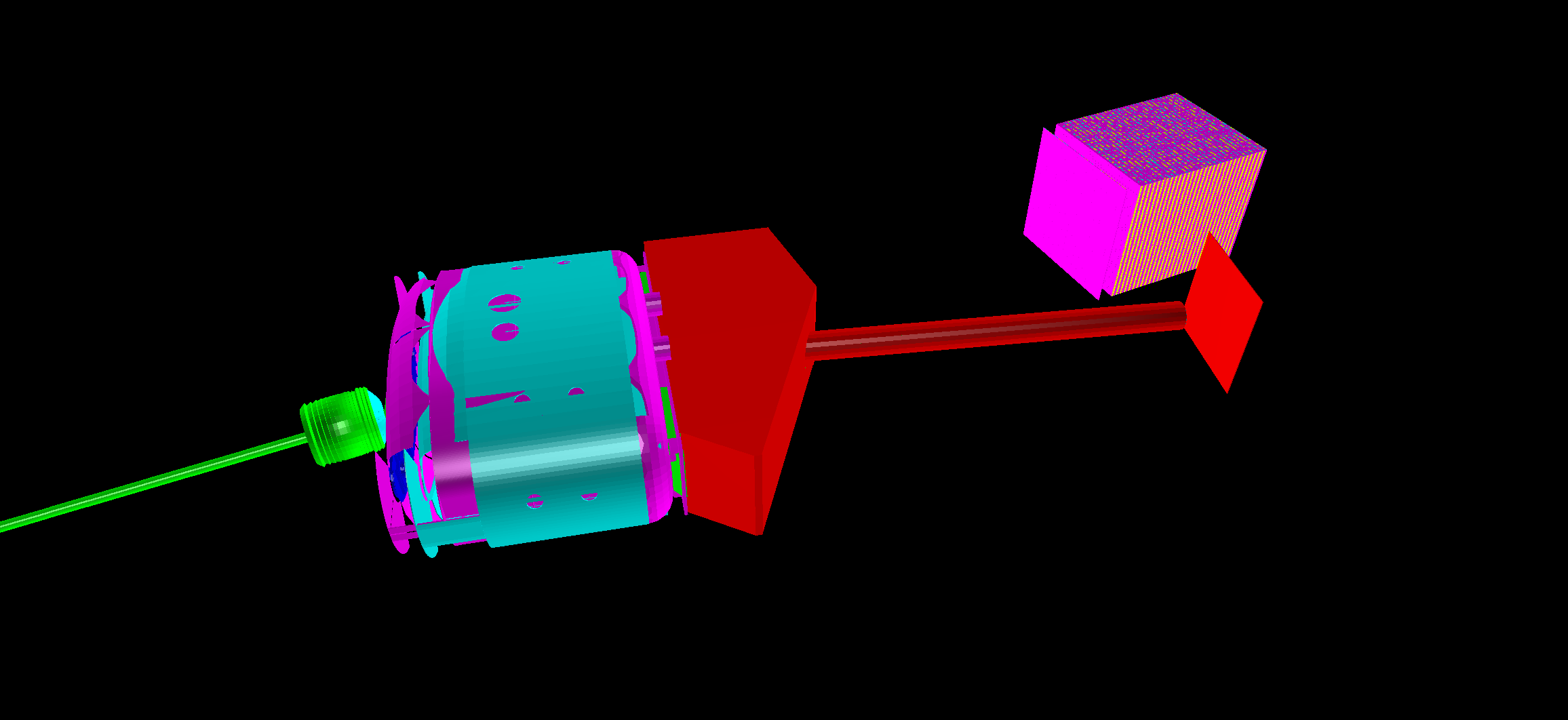 VETO: 16 bars,
dist = 30 cm,
1.1 cm crystal
NeuLAND: 0 deg,
dist = 14 m
GLAD bending magnet
Target, gamma spectrometer & proton tracker
TOF wall for fragment detection
Vacuum chamber
Vacuum beamline
Ca-48, 600 MeV/u
Standard Carbon target, 
1000000 events, shoot beam from z = -400 cm
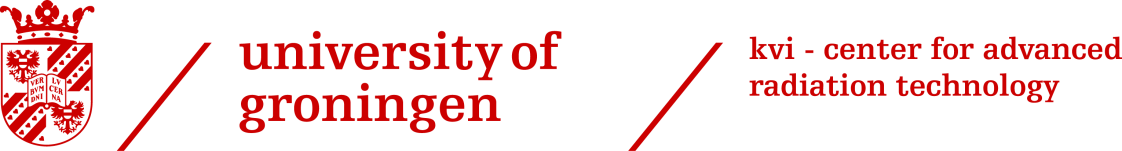 16/21
Neutron Background
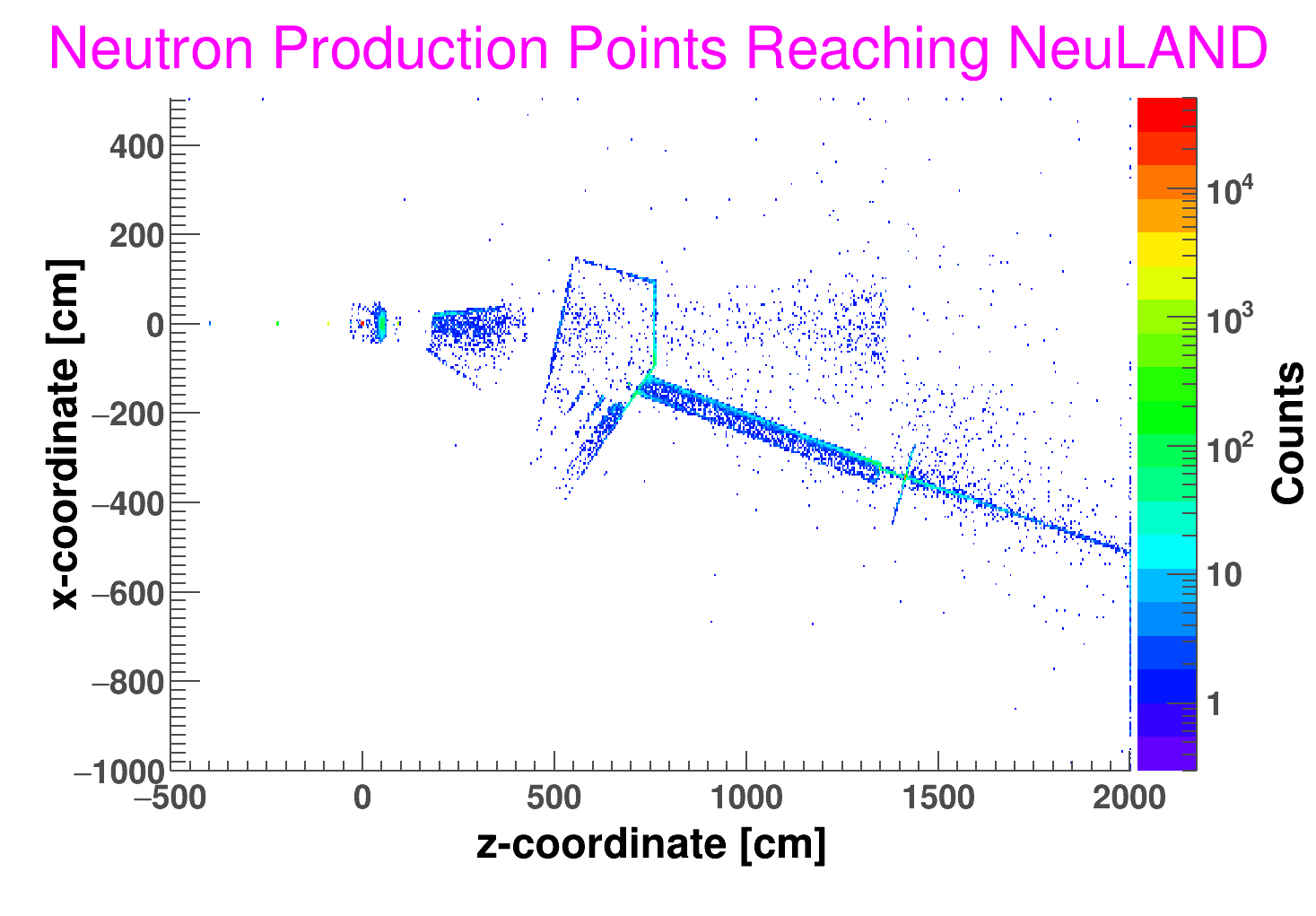 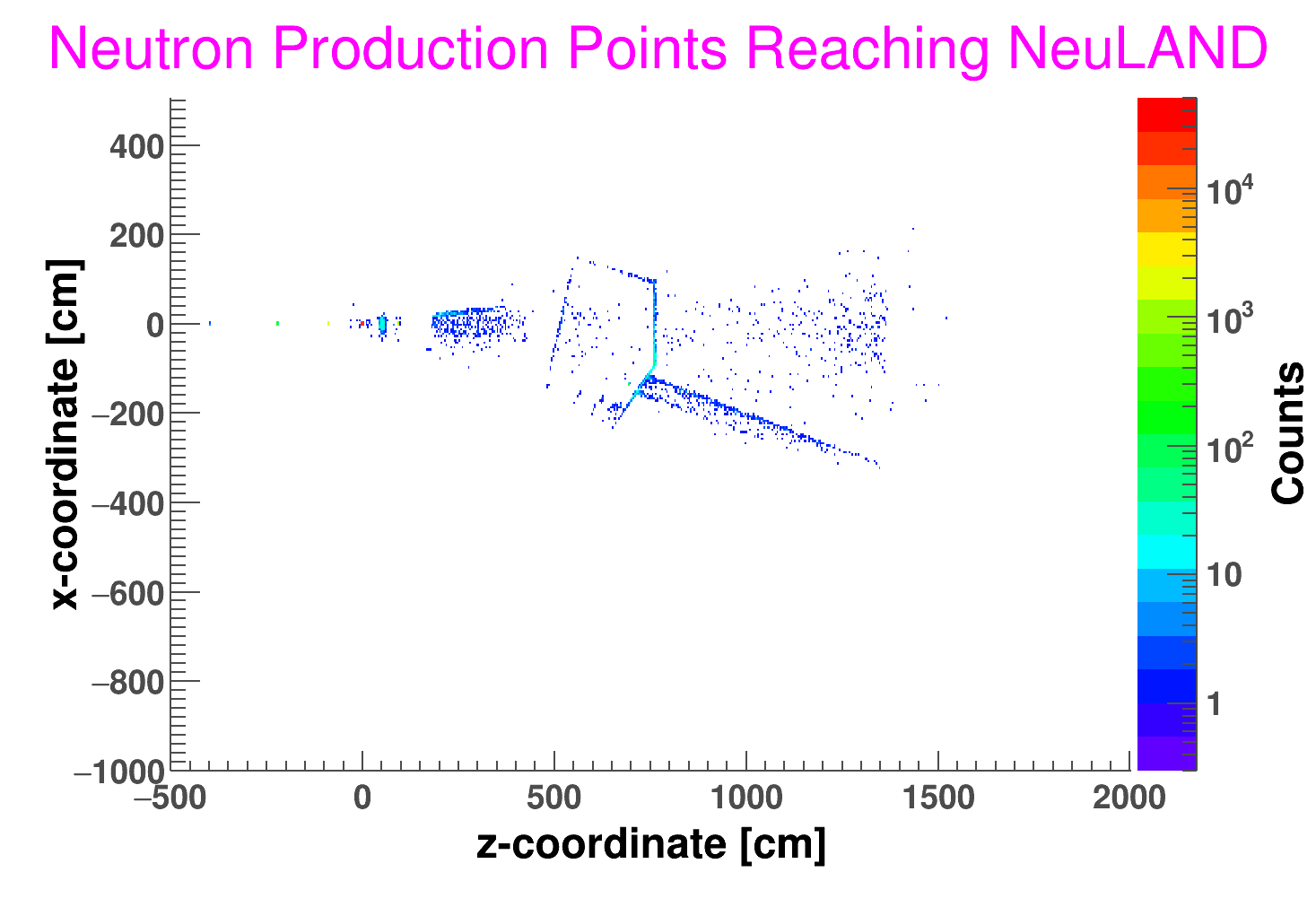 Only process Raw data with TDC inside this window. 
600 MeV: 52-72 ns.
GLAD
Scattering Chamber
Target
NeuLAND
VETO
Beam
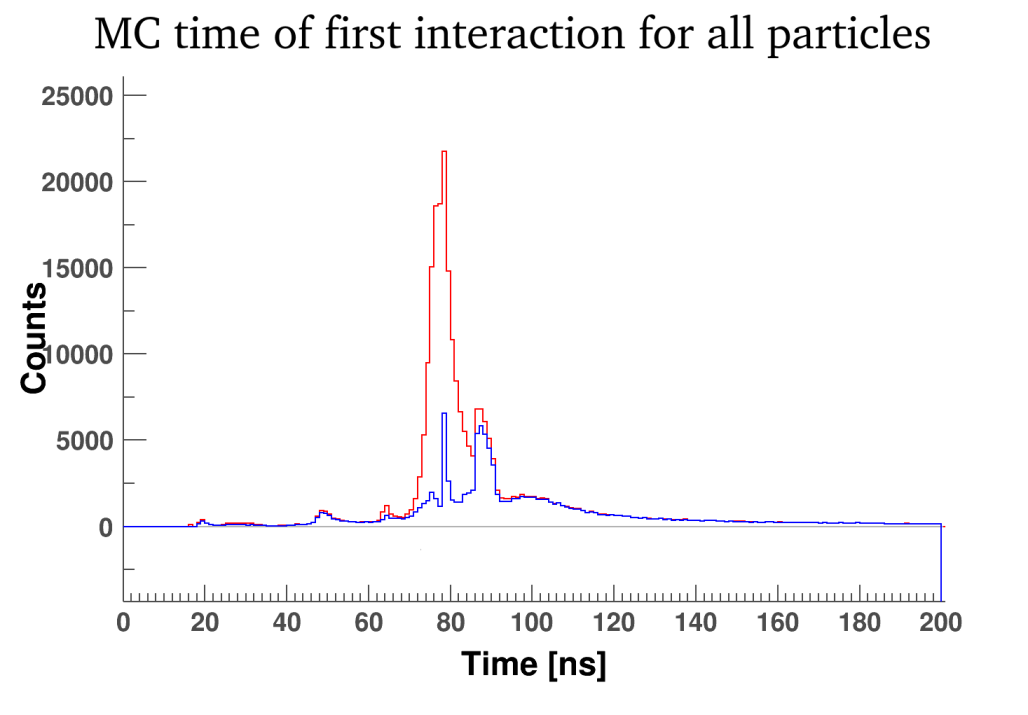 Target neutron peak
Pipe
TOF wall
Particles not from the Target
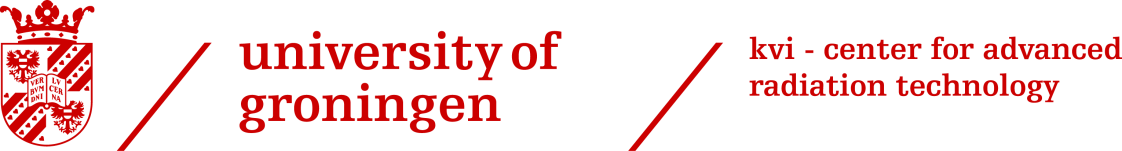 17/21
Ca48 (600 MeV/u) + C (4.4 mm)
106 beam particles
43151 trigger signals
Results
Neutron multiplicity:
Observed:			MC confirmed:
	Total:	Cont. fraction		Total:	Cont. Fraction

1n	13779	2091		3097	0
2n	9167	483		2848	0
3n	8253	552		2226	0
4n	5932	490		1500	0

1n	13939	2167		3126	66
2n	9316	542		2850	50
3n	8234	520		2176	33
4n	5955	512		1463	23

1n	13841	2153		3187	90
2n	9248	564		2944	96
3n	8230	529		2297	71
4n	5943	500		1549	49
No VETO condition


VETO Rec. First Hits


VETO based on MC PDG code
(veto everything with charge)
Our VETO condition saves 47%-73% of what we max. can save!
We lose 1.0%-4.0% of clean events (1% of all neutrons hits the VETO).
At this p/n production ratio, this is good for 1n and bad for 3n & 4n.
	 VETO does what it should do, but there is just so little
                   charged background that this makes no difference!
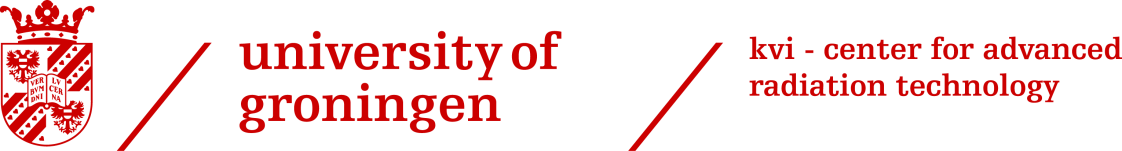 18/21
Charged background
106 beam particles! Only 0/1 counts, except for the neutron window and the TOF wall
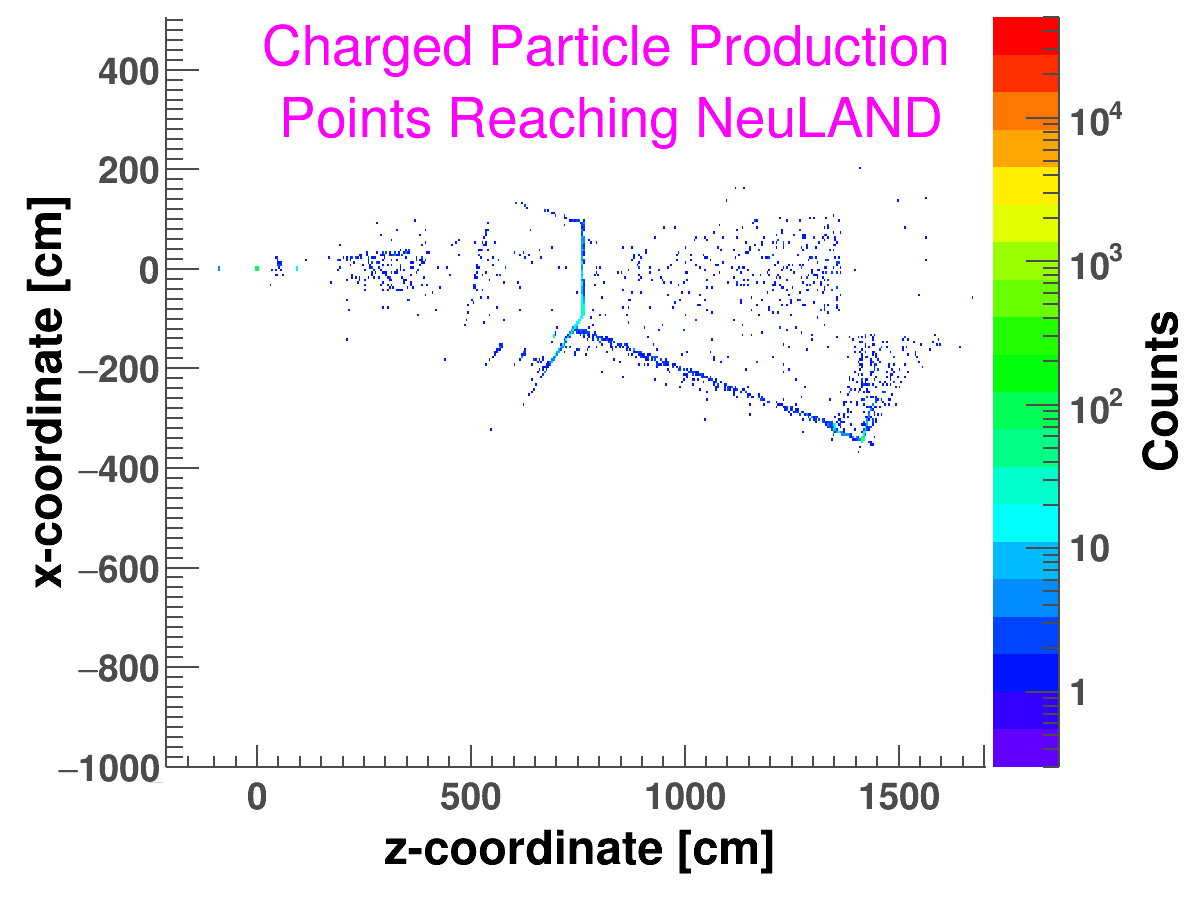 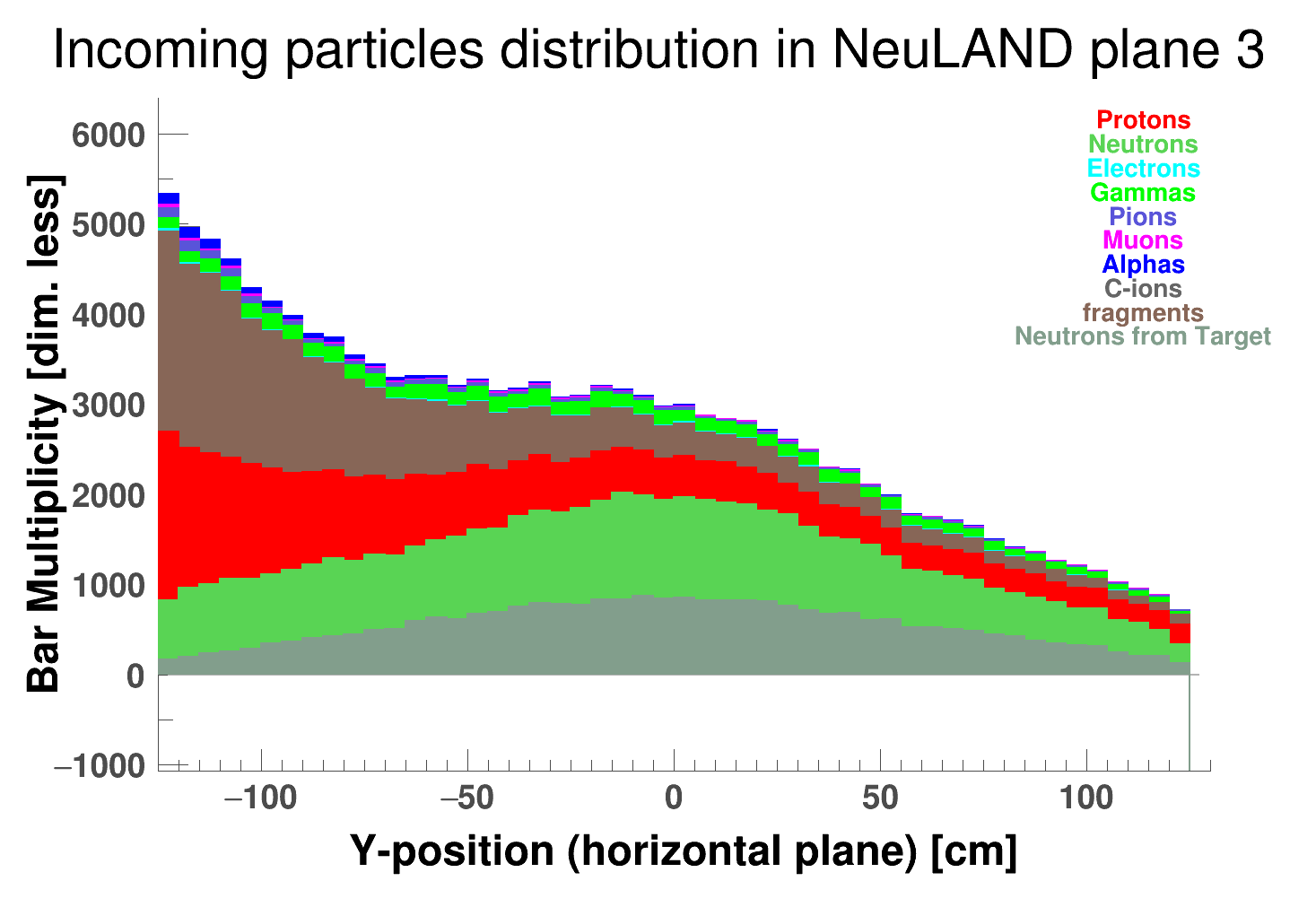 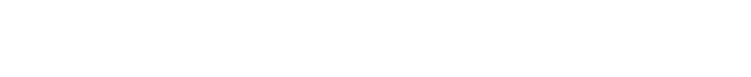 With S438b geometry…
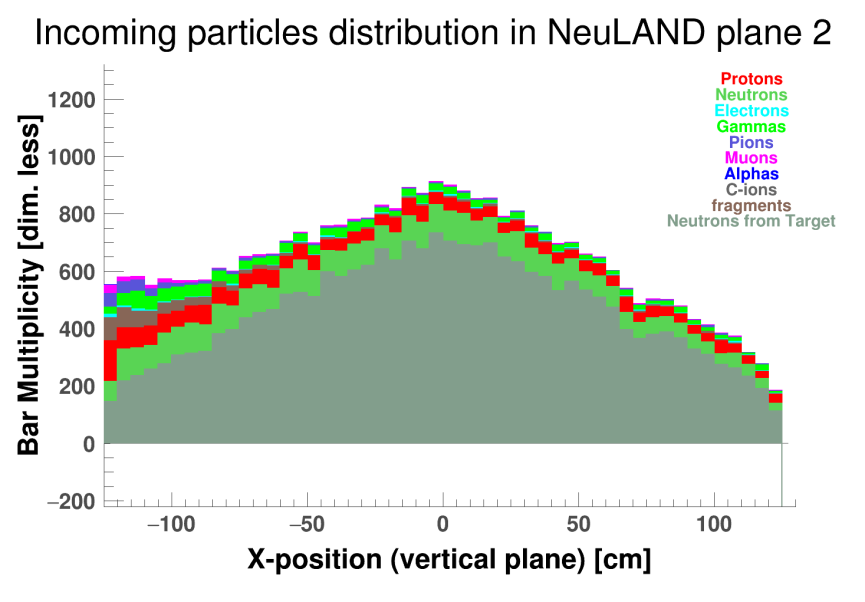 NeuLAND bars hit by these particles
Rest of the new setup is so good, VETO has no job left…
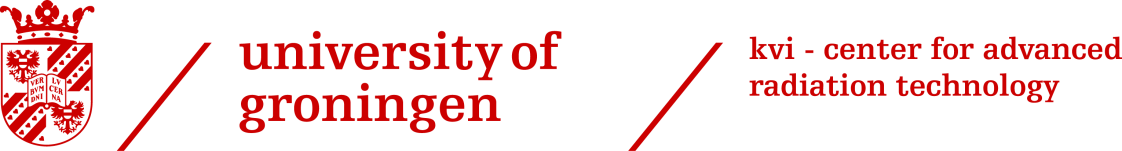 19/21
Other Physics Cases
Observed:			MC confirmed:
	Total:	Cont. fraction		Total:	Cont. Fraction

1n	8139	2755		52	0
2n	323	167		44	0
3n	175	63		30	0
4n	128	27		22	0

1n	8105	2730		53	0
2n	264	111		41	1
3n	327	159		29	0
4n	1103	549		20	0

1n	13463	3361		660	0
2n	1714	248		285	0
3n	998	164		127	0
4n	491	125		32	0

1n	13362	3268		630	0
2n	1668	202		268	0
3n	958	141		118	0
4n	468	115		29	0
Pb208 1 GeV/u at Pb (500 mg/cm2), 250.000 beam particles.
A case with a lot of background
No VETO



VETO Rec. 
First Hits
No VETO



VETO Rec. 
First Hits
Ni58 700 MeV/u at Pb 
(6 mm), 1.000.000 beam particles
A case with few target  neutrons.
Pb208  VETO makes signal/noise much worse.
Ni58  Looks similar to Ca48, but we do not see it because there are few target neutrons.
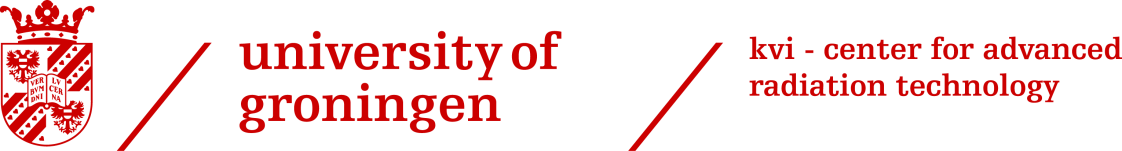 20/21
Conclusion
Best VETO geometry: 1.1 cm crystal, 30 cm distance, 16 bars.
Best VETO condition: VETO Rec. First Hits.
This saves 47%-73% of all contaminated events.
This is less then the 1% neutrons that get VETOed.
This p/n production ratio has been verified with S438
One does require time cuts to eliminate the neutron background! They give a 10% - 450% 
     improvement in signal-to-noise ratio! A follow-up project could be to optimize this even 
     further in the form of velocity cuts (watch calorimetry!)
	 For the cases we investigated, a VETO seems NOT necessary.
	 The rest of the R3B setup produces so little background that is is not worth it.

NB: The situation is quite different when you break the vacuum in the scattering chamber!
	A 1.0 GeV Pb208 simulation at Pb target (500 mg/cm2) in air shows 30% - 500% 
	improvement in signal-to-noise ratio due to the VETO (naive condition!)
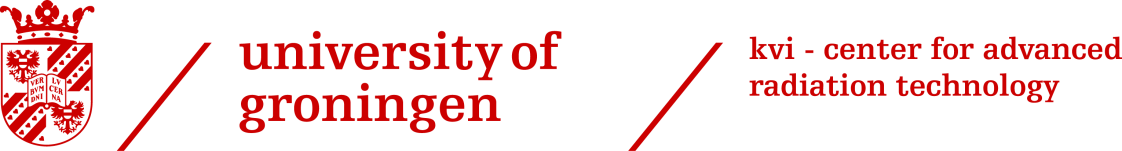 21/21
Thank you!
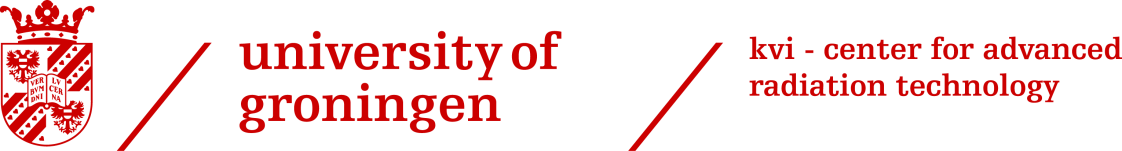 B1/3
Backup: when do we apply the timecuts?
G3/4 Monte Carlo
Rec. first hits
VETO
Analysis
TDC, QDC data
Clusters
Measurements
Raw Data TimeCut
First Hit TimeCut
Ca48 (600 MeV/u) + C (4.4 mm)
106 beam particles
No VETO condition
Observed:			MC confirmed:
	Total:	Cont. fraction		Total:	Cont. Fraction

1n	13779	2091		3097	0
2n	9167	483		2848	0
3n	8253	552		2226	0
4n	5932	490		1500	0

1n 	11844	2250  		2336	0
2n 	7950	694  		2220	0
3n 	7037	673 		1776	0
4n 	6189	685 		1374	0
NB: Both ways provide exactly the same Rec. Firts Hits! 
Same experimental data!
But when comparing with orginal MC data, Raw TimeCut offers less detected particles  less way to screw up the comparison!
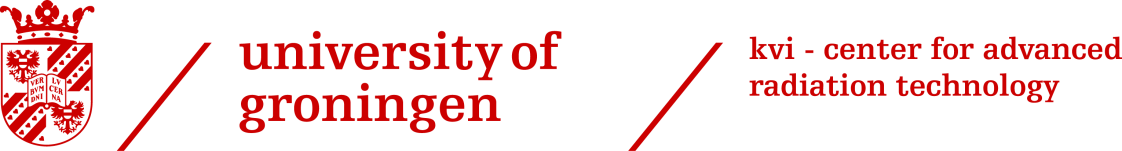 B2/3
Backup: what happens without the timecuts?
Ca48 (600 MeV/u) + C (4.4 mm)
106 beam particles
No VETO condition
Observed:			MC confirmed:
	Total:	Cont. fraction		Total:	Cont. Fraction

1n	13779	2091		3097	0
2n	9167	483		2848	0
3n	8253	552		2226	0
4n	5932	490		1500	0

1n 	50148	20430 		2476	0
2n 	8387	887 		2313	0
3n 	7164	701 		1869	0
4n 	6169	676 		1424	0
With Raw data TimeCut



Without Raw data TimeCut
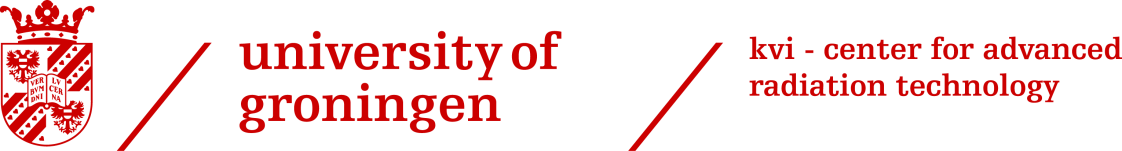 B3/3
Backup: NeuLAND hit patterns
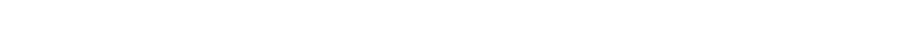 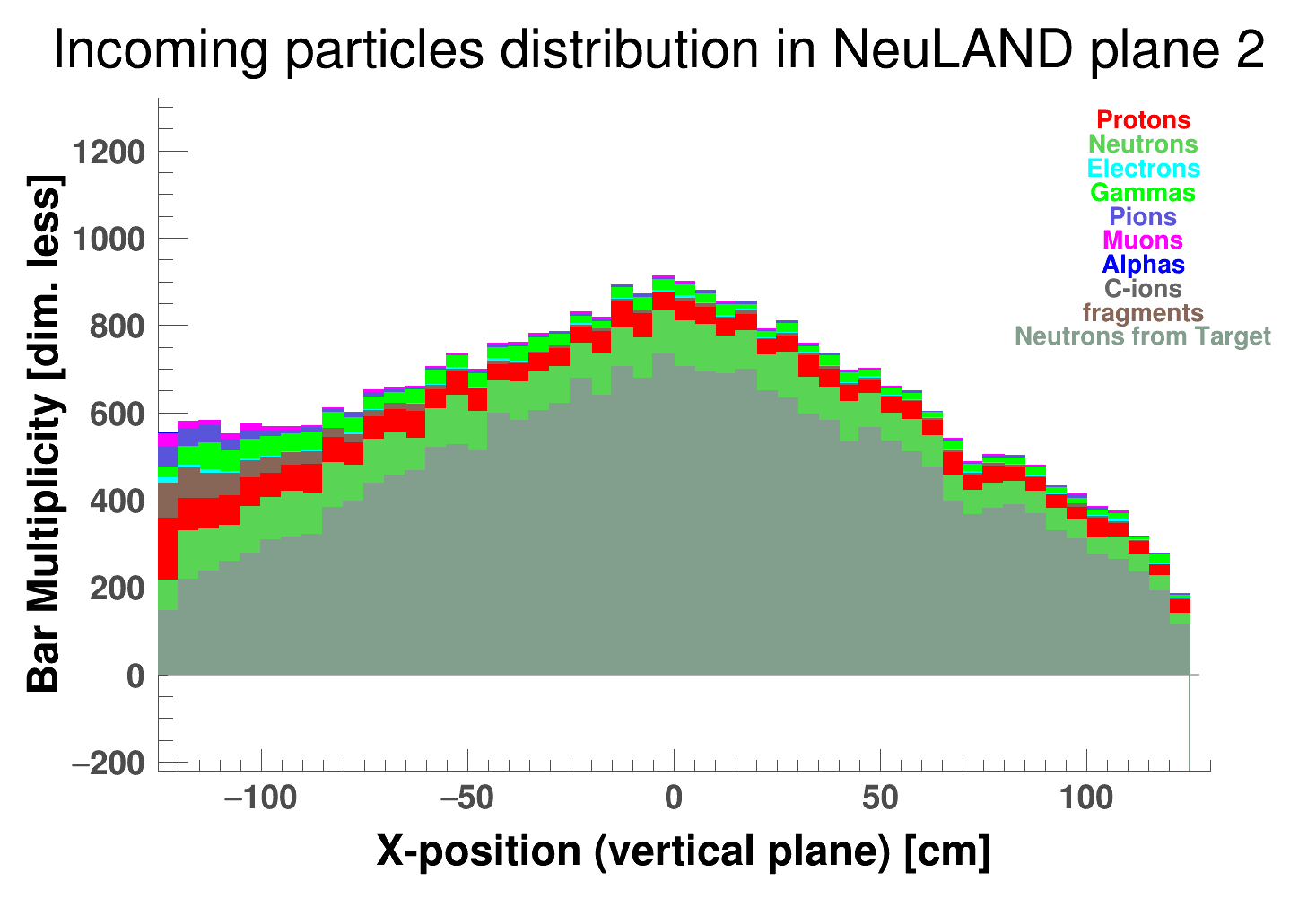 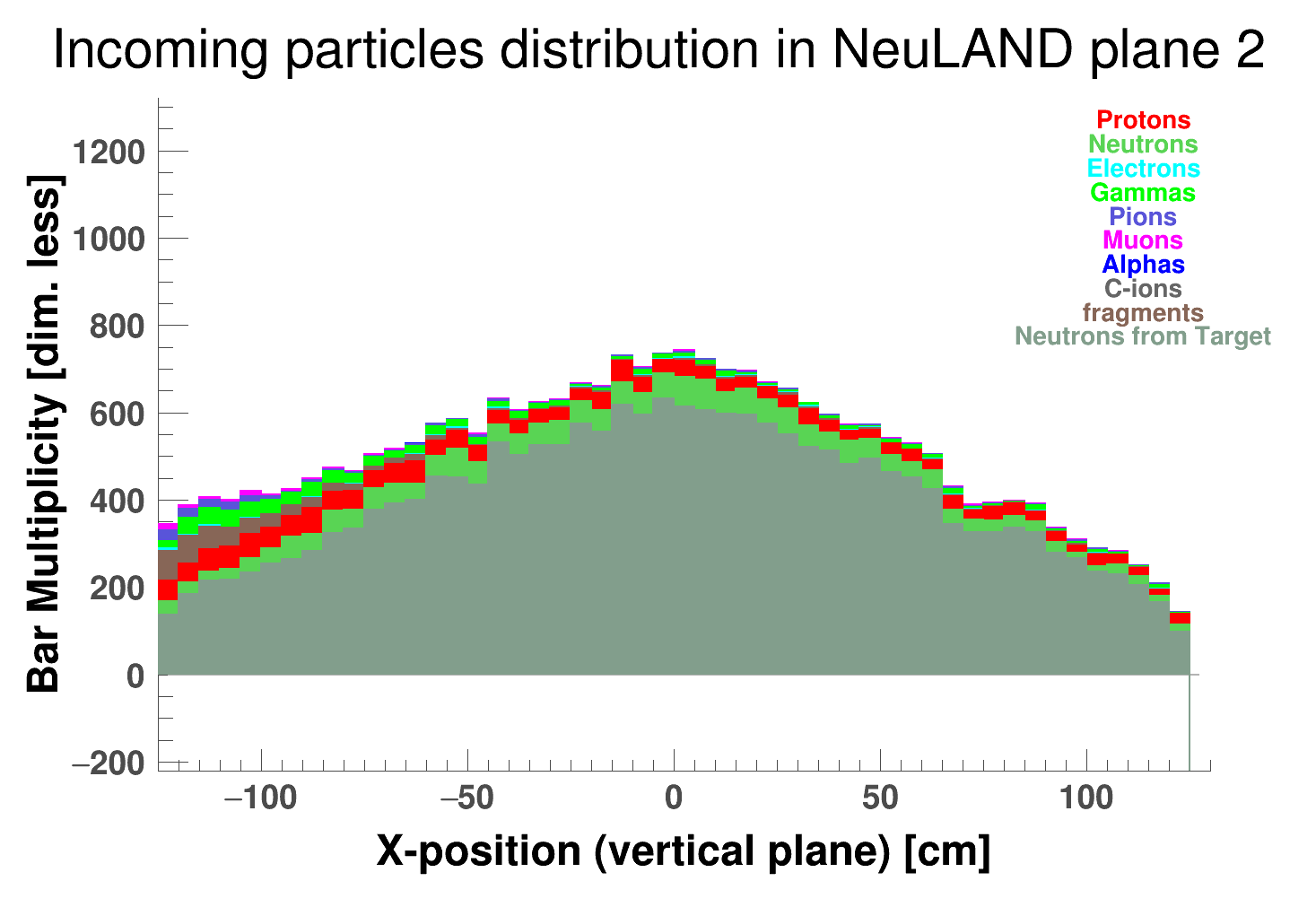 No VETO condition
Raw data TimeCut
No VETO condition
No TimeCut
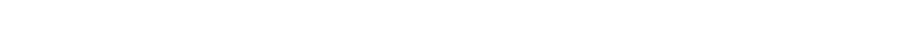 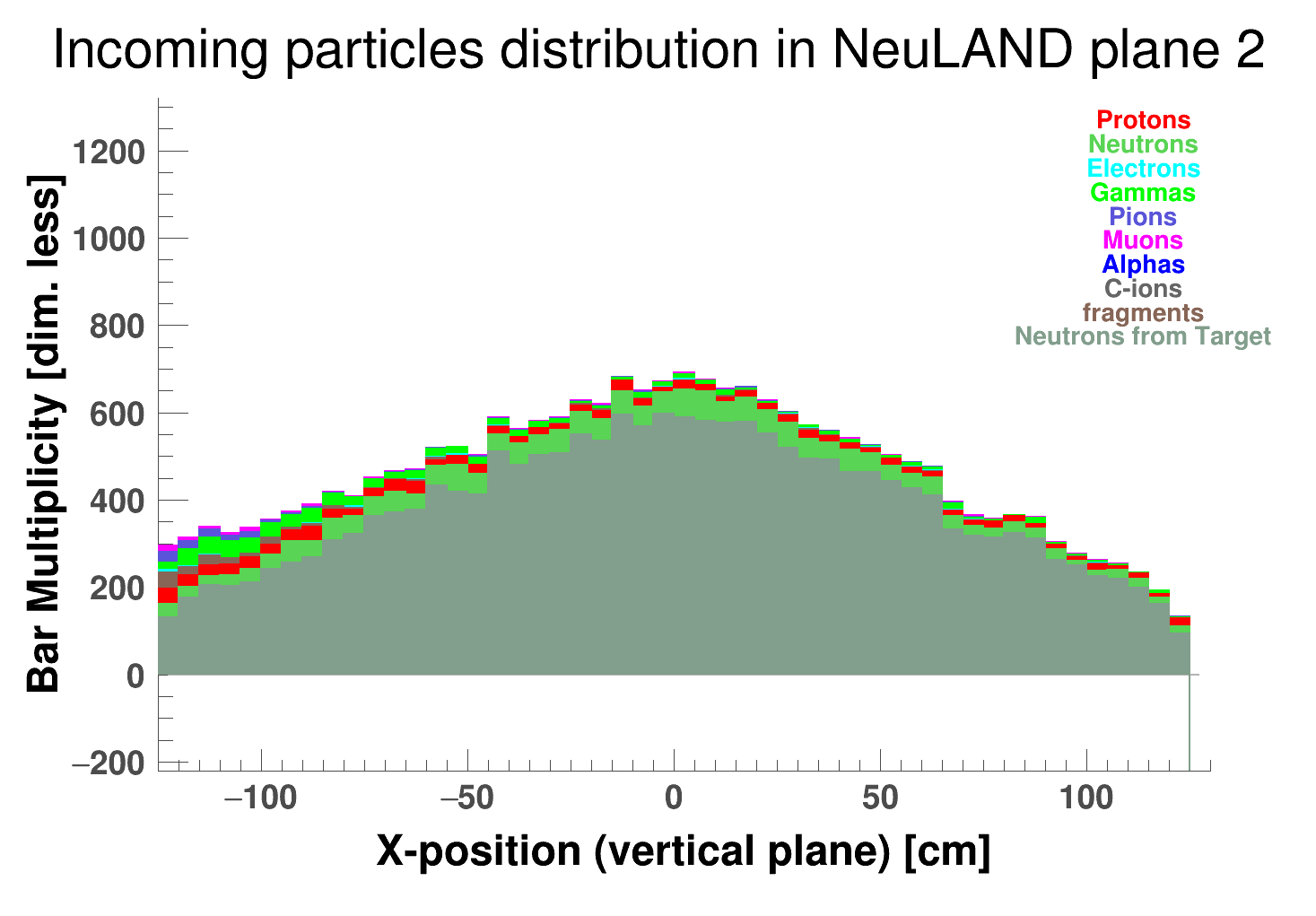 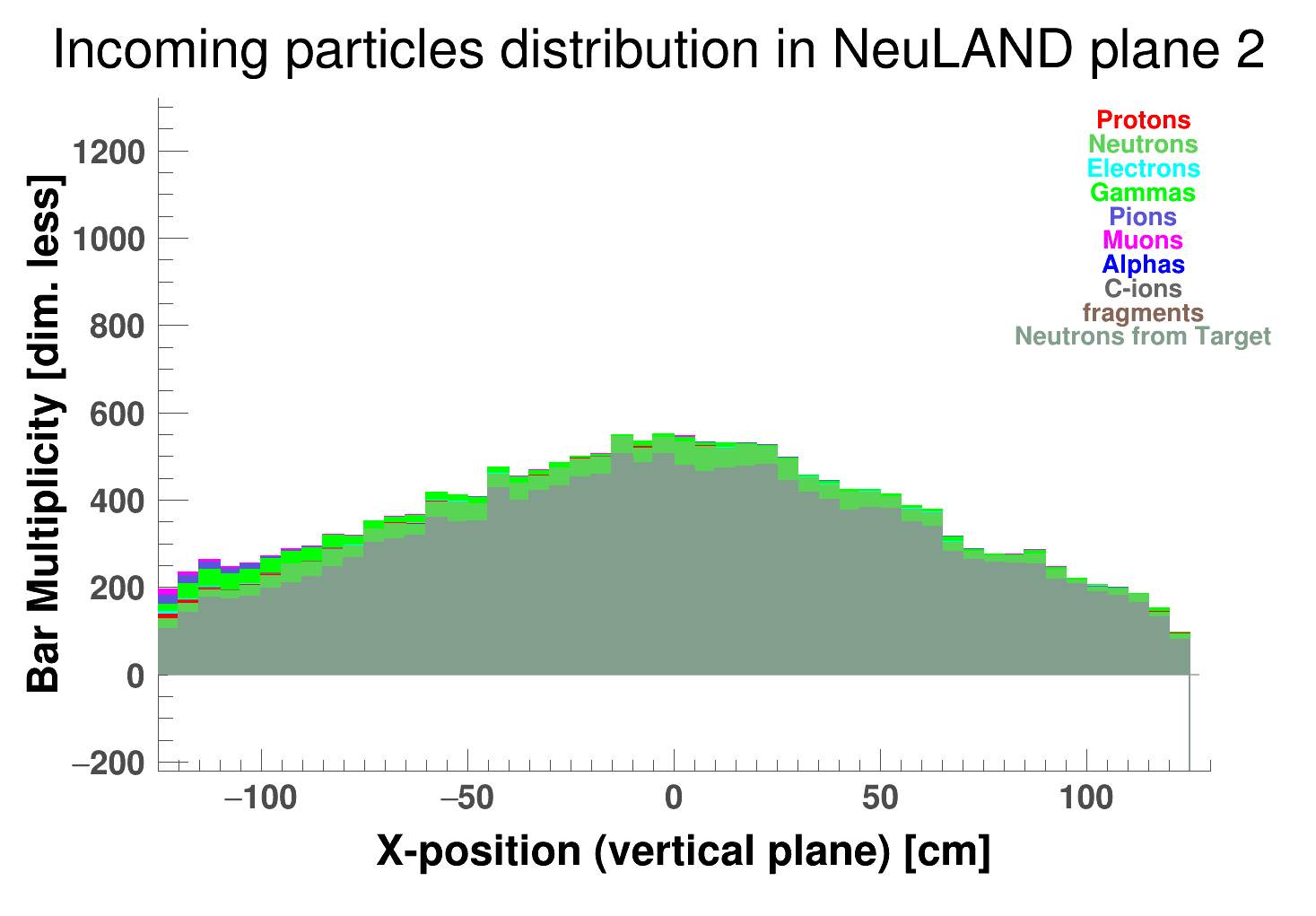 Advanced VETO condition
Raw data TimeCut
Naive VETO condition
Raw data TimeCut